On Graph-Structured Discrete Labelling Problems in Computer Vision: Learning, Inference and Applications
Dhruv Batra
Carnegie Mellon University
Labelling Problems in Vision
Segmentation
[Ren et al. ECCV ’06], [Boykov and Jolly, ICCV ’01], [Rother et al., SIGGRAPH ’04]





[He et al. ECCV ’06], [Yang et al. CVPR ’07], [Shotton et al. IJCV ’09], [Batra et al. CVPR ’08].
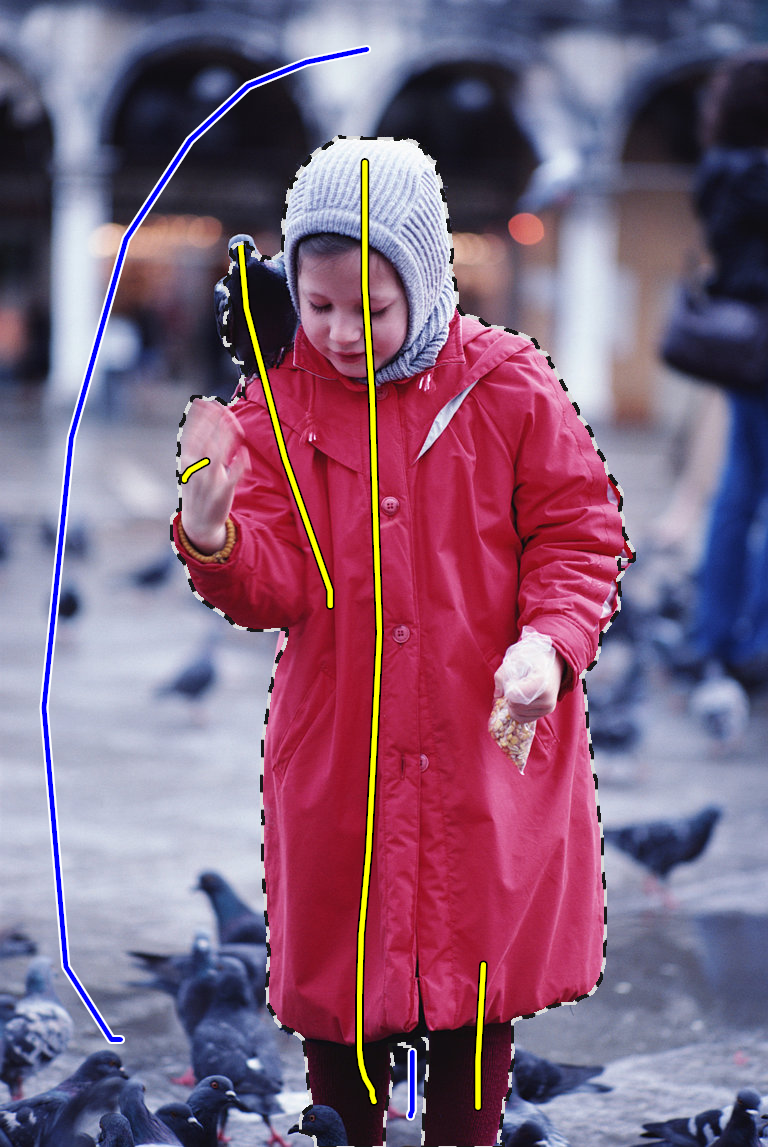 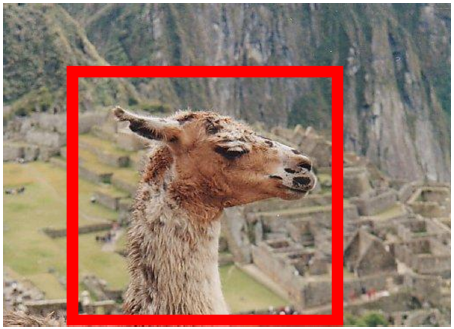 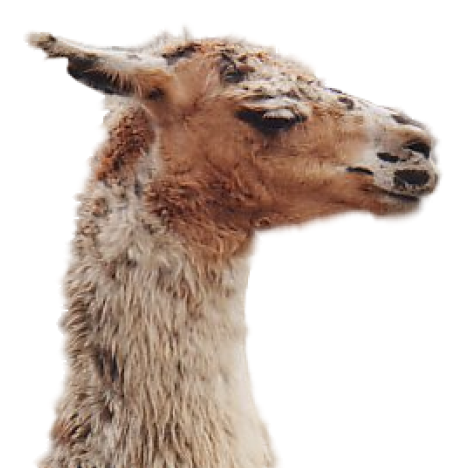 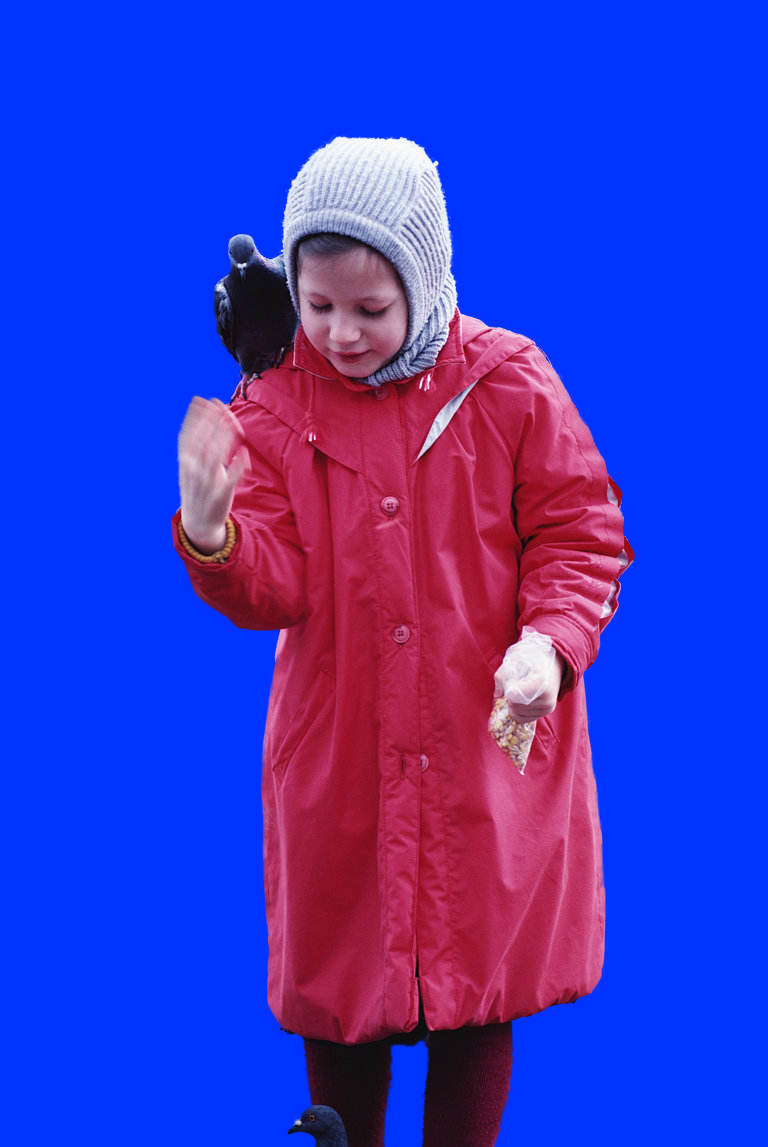 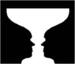 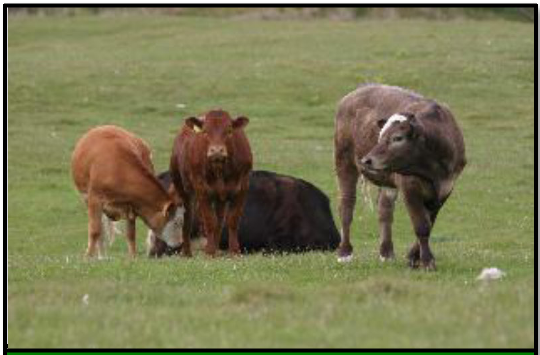 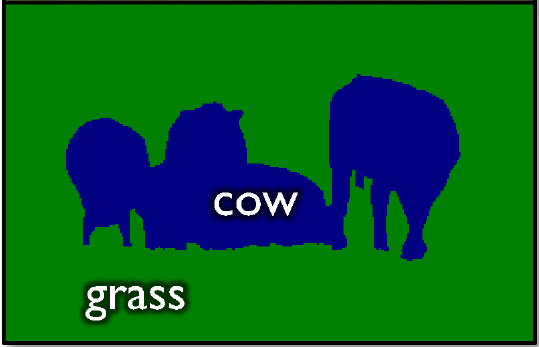 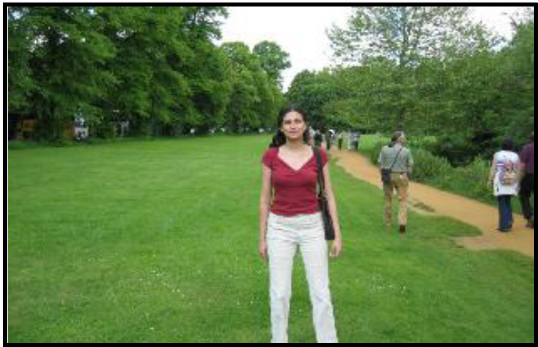 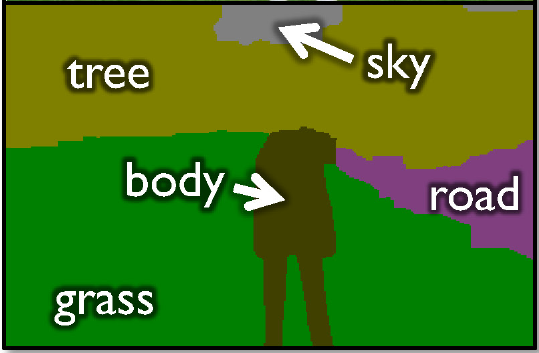 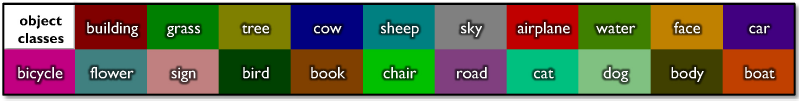 (C) Dhruv Batra
2
Labelling Problems in Vision
Geometric Labelling
[Hoiem et al. IJCV ’07], [Hoiem et al. CVPR ’08], [Saxena PAMI ’08], [Ramalingam et al. CVPR ‘08].
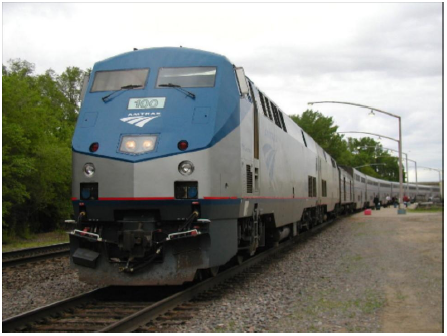 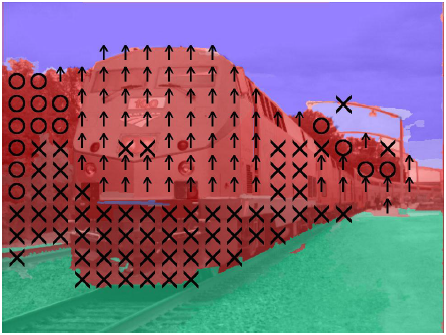 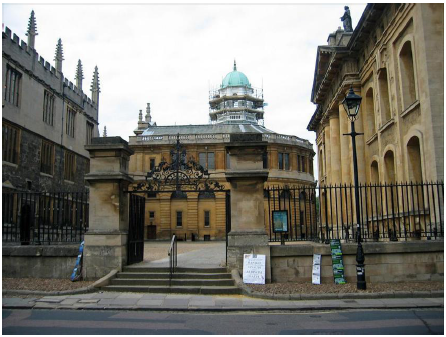 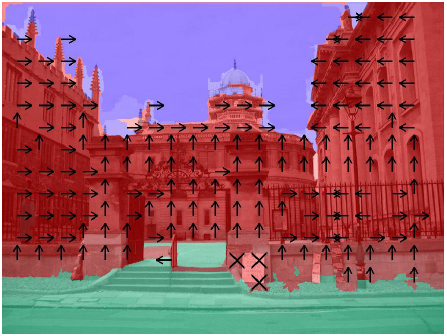 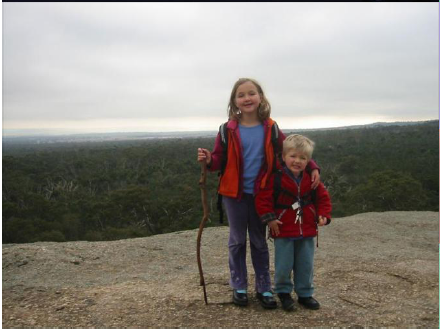 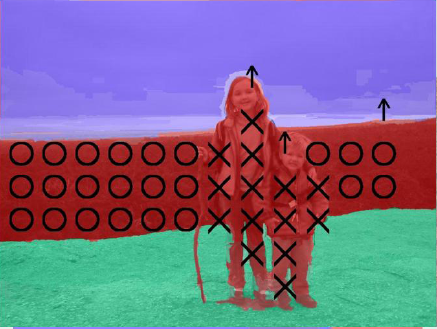 (C) Dhruv Batra
3
Labelling Problems in Vision
Name-Face Association
[Berg et al. CVPR ’04, Phd-Thesis ‘07], [Gallagher et al. CVPR ’08].
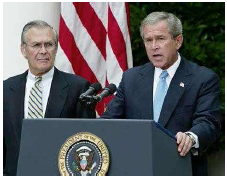 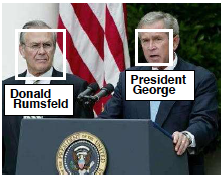 President George W. Bush makes a statement in the Rose Garden while Secretary of Defense Donald Rumsfeld looks on, July 23, 2003. Rumsfeld said the United States would release graphic photographs of the dead sons of Saddam Hussein to prove they were killed by American troops. Photo by Larry Downing/Reuters
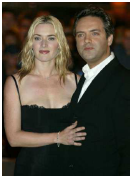 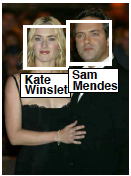 British director Sam Mendes and his partner actress Kate Winslet arrive at the London premiere of ’The Road to Perdition’, September 18, 2002. The films stars Tom Hanks as a Chicago hit man who has a separate family life and co-stars Paul Newman and Jude Law. REUTERS/Dan Chung
Mildred and Lisa
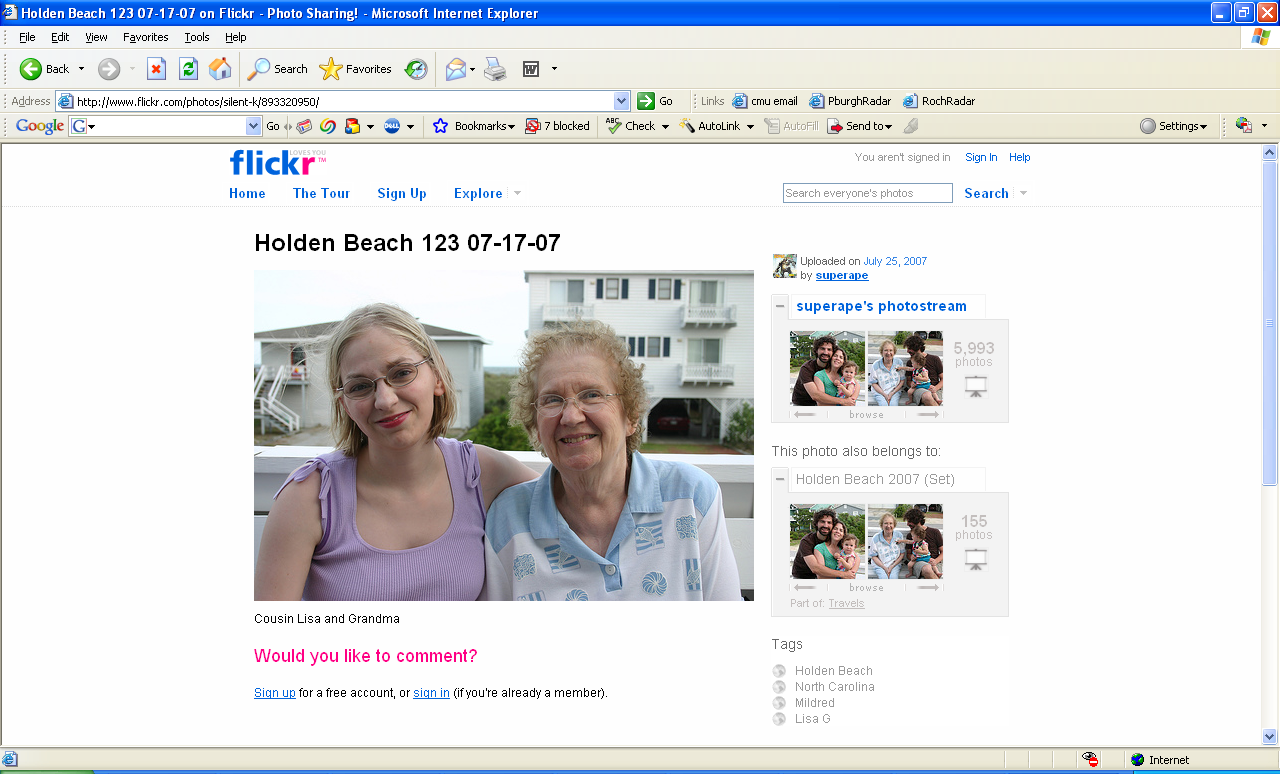 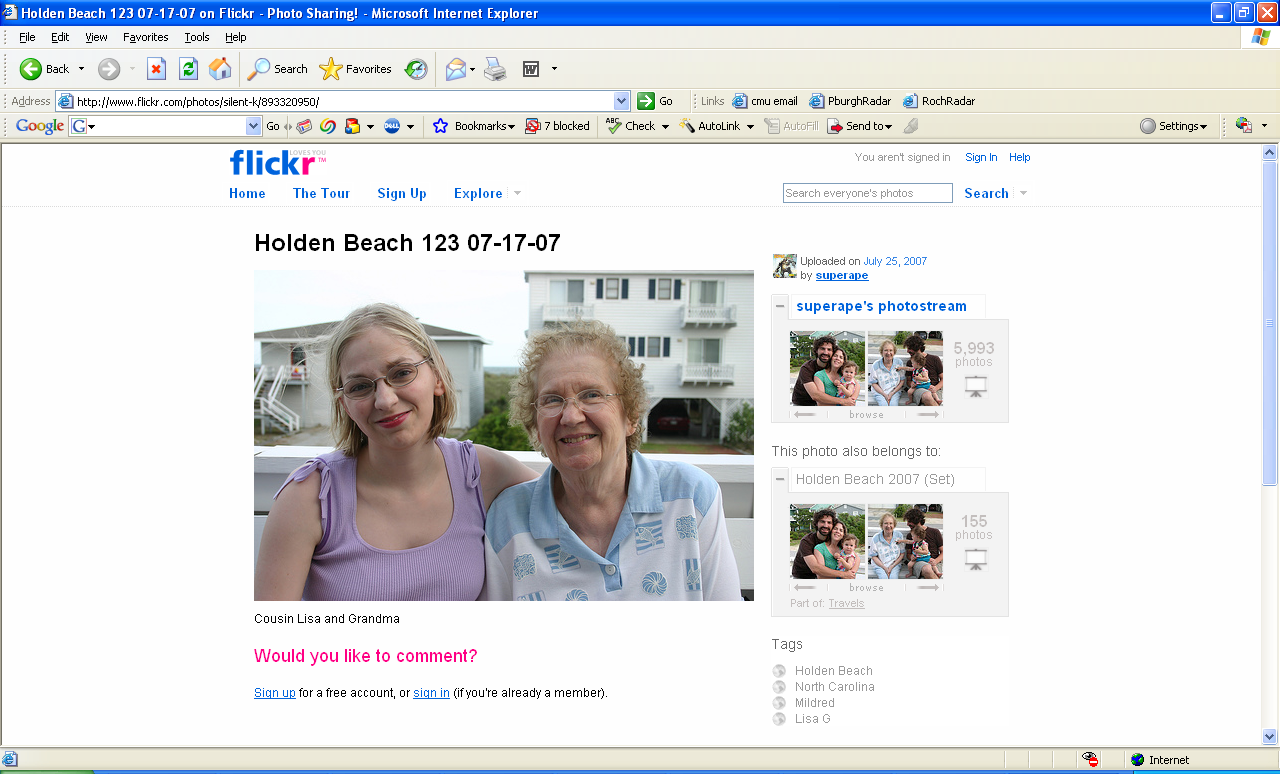 Lisa
Mildred
(C) Dhruv Batra
4
Labelling Problems in Vision
Stereo (Disparity Labelling)
[Roy and Cox, ICCV ‘98], [Boykov et al. CVPR ’97, PAMI ‘01], [Scharstein et al. PAMI ’02].






Motion Flow
[Boykov et al. PAMI ’01]





Denoising
[Sebastiani et al. Signal Proc. ’97], [Roth et al. IJCV ‘09], [Li et al. ECCV ’08], [Ishikawa CVPR ’09].
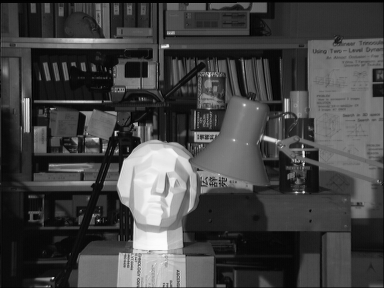 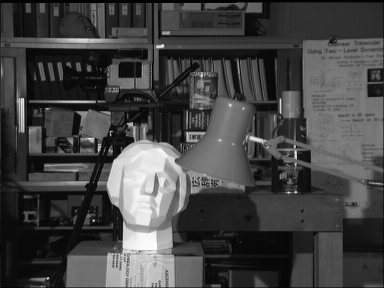 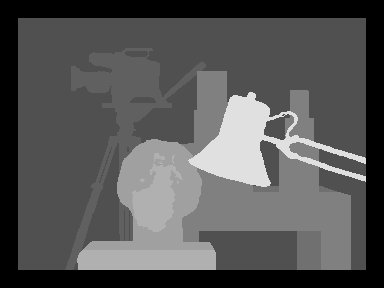 Left image
Right image
Disparity map
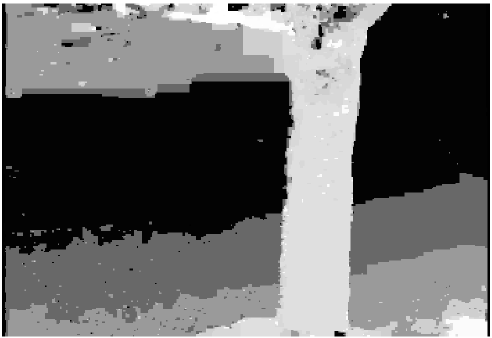 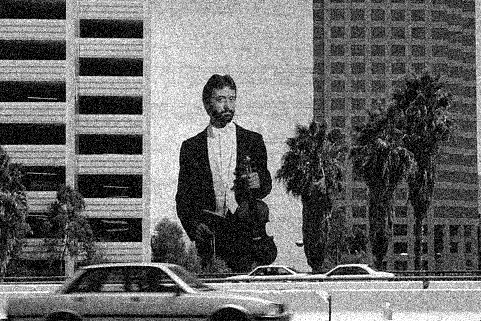 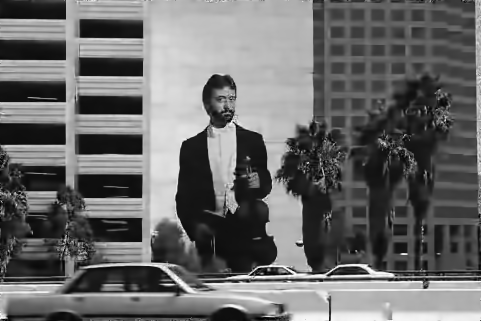 (C) Dhruv Batra
5
Structured Prediction
Set of discrete random variables


(Pairwise) Cost/Energy Function


MAP Inference
X1
X2
…
Xn
Node Energies / Local Costs
Edge Energies / Distributed Prior
(C) Dhruv Batra
6
My Thesis
This Talk
Part I: Learning
From partially-labelled data [Batra et al. BMVC ‘08]
From fully-labelled data [Batra et al. CVPR ‘08]

Part II: Inference
Beyond Trees: MAP Inference via Outer-Planar Decomposition [Batra et al. CVPR ’10a]

Part III: Applications
Interactive Co-segmentation [Batra et al. CVPR ’10b]
3D Modelling [Under Preparation]
(C) Dhruv Batra
7
Inference
MAP problem


In general NP-hard
Exact Algorithms for subclasses
Trees 					[Pearl, AAAI ’82]
  Submodular Energies 			[Hammer ’65, Kolmogorov PAMI ’04]
  Planar Ising Models / Outer-planar graphs	[Schraudolph NIPS ’08]
Approximate Algorithms
Loopy BP		[Pearl, ‘88]
  Tree-Reweighted MP	[Wainwright ‘05, Kolmogorov ’06, Komodakis ‘07]
  Outer-Planar Decomposition (OPD)
(C) Dhruv Batra
8
Decomposition Methods
Decompose into subproblems
Easy / Tractable
Intractable
(C) Dhruv Batra
9
Decomposition Methods
Comparisons:
Max-Product BP	[Pearl, ’88]





Tree-Reweighted MP  [Wainwright ‘05, Kolmogorov ’06, Komodakis ‘07]
(C) Dhruv Batra
10
Decomposition Methods
Progression
BP
TRW
OPD
Increasingly Complex Sub-problems
Star-graphs
Trees
Outer-planar graphs
(C) Dhruv Batra
11
Outer-planarity
G is outer-planar
Allows a planar embedding
All nodes are accessible from “outside”
Lie on an unbounded external face

Add an extra node connected to all other. 
Result should be planar.



Examples
Trees
A lot more, e.g.
1
1
2
2
3
3
4
4
1
2
3
4
(C) Dhruv Batra
12
Inference in Outer-Planar Graphs
Low Treewidth (=2)
Amenable to dynamic programming
(C) Dhruv Batra
13
Figure Courtesy: Pedro Felzenszwalb, Ph.D. Thesis
Inference in Outer-Planar Graphs
Planar-Cut Construction
[Schraudolph et al. NIPS ’08]
Source (0)
X1
X2
X4
X3
E(X1,X2,X3,X4)
X1 = 1 X2 = 0 X3 = 0 X4 = 1
Cost of st-cut = 8
E(1,0,0,1) = 8 + const
Outer-planar Decomposition
Outer-planarity is a strong constraint
These are not OP:





So now?
We will leverage this new subclass to propose a new approximate MAP inference algorithm
Outer-Planar Decomposition (OPD)
Very important for vision
(C) Dhruv Batra
15
Outer-planar Decomposition
OPD
Non-outerplanar graph
(C) Dhruv Batra
16
Outer-planar Decomposition
OPD
Planar-Cut
OPD
Non-outerplanar graph
(C) Dhruv Batra
17
Outer-planar Decomposition
Decomposition






Message-Passing
OPD-MP: Generalizes BP
OPD-DD: Generalizes TRW-DD

OPD-T: Generalizes TRW-T 
OPD-S: Generalizes TRW-S
messages
messages
Accumulator Variables
Min-marginals
[Dual Decomposition, Komodakis, ICCV ‘07, CVPR ‘09]
MAP states
[Wainwright, Inf. Theory ’05]
[Kolmogorov, PAMI ‘06]
(C) Dhruv Batra
18
Outer-planar Decomposition
OPD
messages
Till Convergence
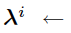 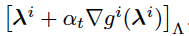 Agreement Variables
(C) Dhruv Batra
19
Guarantees
OPD-MP
Contains BP as a special case
To explore: if optimality properties of BP [Weiss & Freeman ’01; Sanghavi et al. ‘09] carry over to the generalized case

OPD-DD
Can be analyzed as projected subgradient ascent on Lagrangian dual. 
Guaranteed to converge. 
Contains TRW as a special case
Guaranteed to perform better than TRW-DD
(C) Dhruv Batra
20
Experiments
Synthetic (constructed) energies

Real-world applications
Face-Gender Labelling
Semantic Object Segmentation
Optical Flow
(C) Dhruv Batra
21
Experiments
Synthetic parameters
Randomly sampled energies from Gaussian dist.
(C) Dhruv Batra
22
Results
Synthetic parameters
Randomly sampled energies from Gaussian dist.
Energy
Lower bound
Harder Problems (More interaction)
K4: 2-label problem
(C) Dhruv Batra
23
Results
Synthetic parameters
Randomly sampled energies from Gaussian dist.
30 x 30 grid: 2-label
(C) Dhruv Batra
24
Results
Synthetic parameters

Varying graph structure
Fully connected (K50)
Planar (grids, Delaunay traingulations)

Varying density
Randomly sampling edges

Varying number of subgraphs
(C) Dhruv Batra
25
Experiments
Gender-Face Assignment






Not independent problems
Need to incorporate “social context”
Average male is taller than average female
People position themselves according to certain social norms
(C) Dhruv Batra
26
Experiments
Gender-Face Assignment








Node energies:
Confidence of local appearance based classifiers

Edge energies
Pairwise features describing relative location, scale, etc
Get nearest-neighbours from a large labelled dataset [Gallagher Collection Dataset]
Histogram of pairwise gender assignments in neighbours
(C) Dhruv Batra
27
Results
Gender-Face Assignment
Energy Min ≠ 100% acc
[Tappen & Freeman ’03][Szeliski et al. ‘08]
(C) Dhruv Batra
28
Overview
Part I: Learning
From partially-labelled data [Batra et al. BMVC ‘08]
From fully-labelled data [Batra et al. CVPR ‘08]

Part II: Inference
Beyond Trees: MAP Inference via Outer-Planar Decomposition [Batra et al. CVPR ’10a]

Part III: Applications
Interactive Co-segmentation [Batra et al. CVPR ’10b]
3D Modelling [Under Review]
(C) Dhruv Batra
29
Background
Interactive Segmentation

[Li et al. SIGGRAPH ’04], [Boykov and Jolly, ICCV ’01], [Batra et al. BMVC ’08].  









[Rother et al. GrabCut, SIGGRAPH ’04].
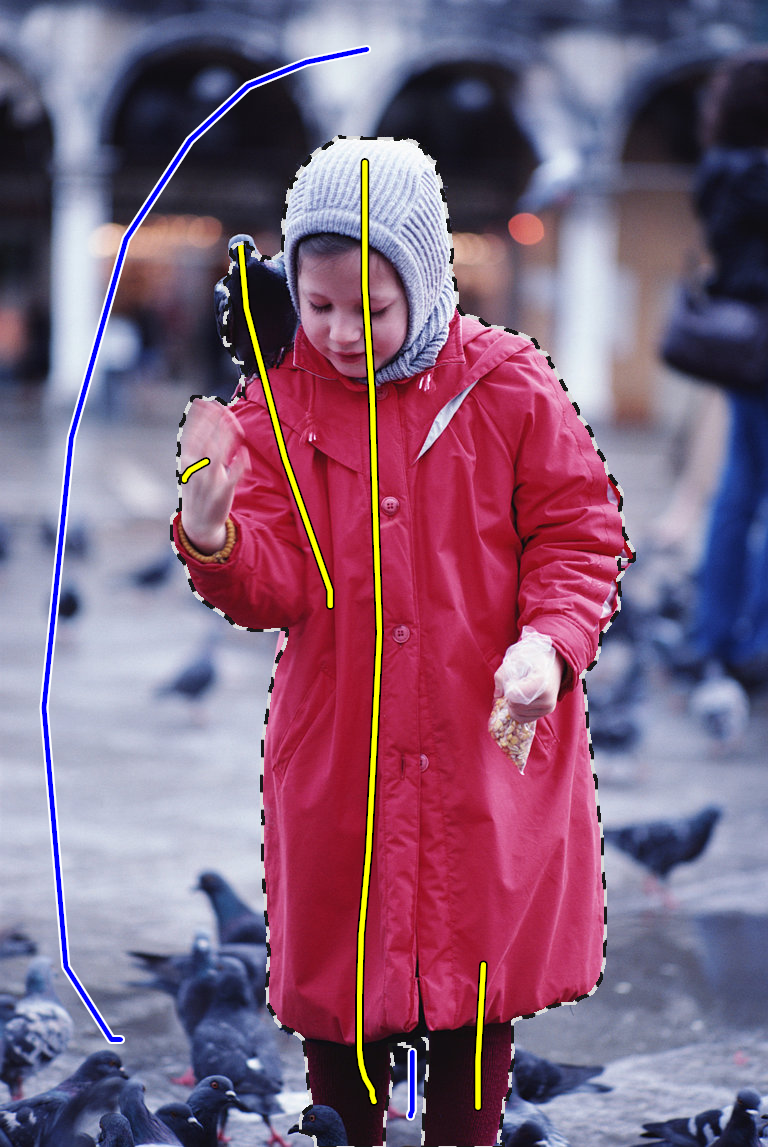 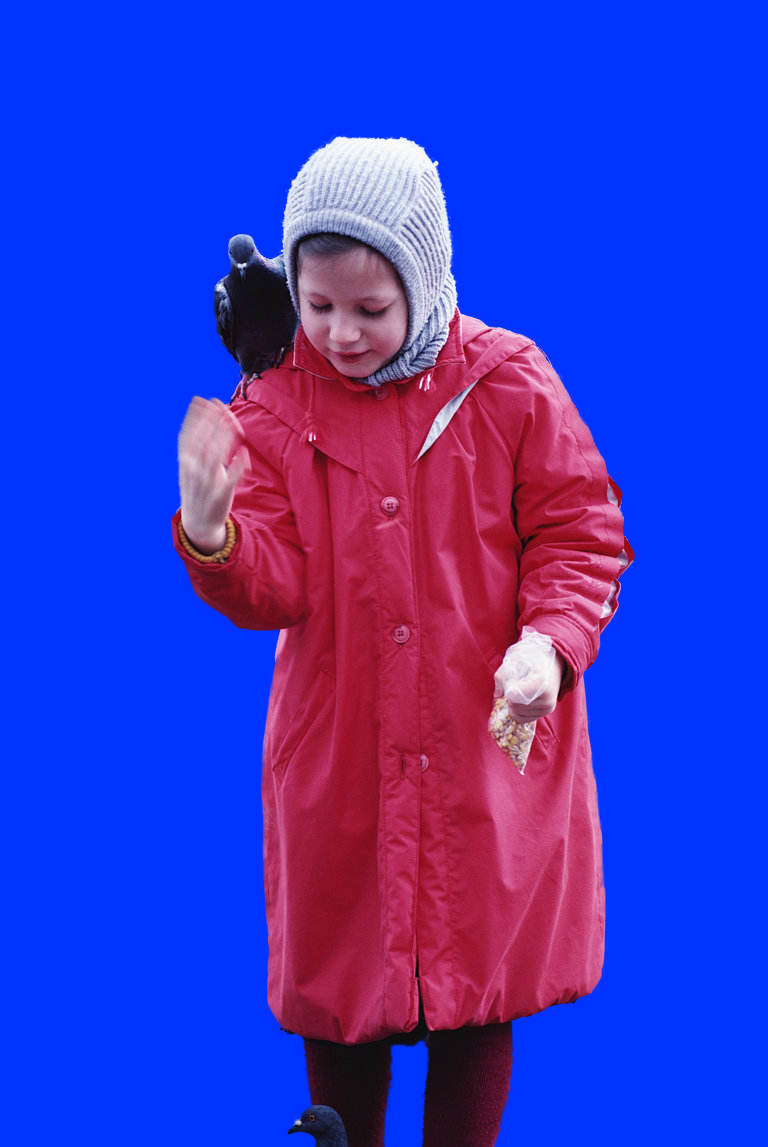 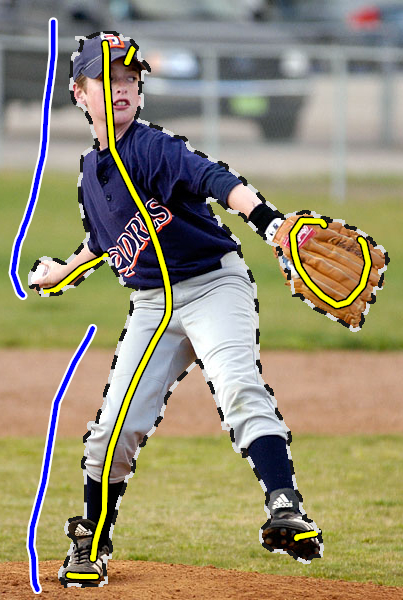 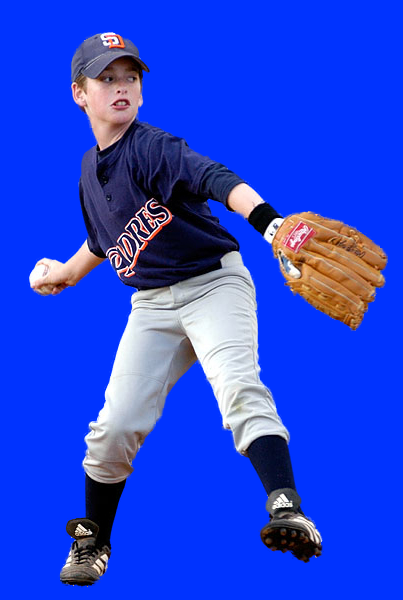 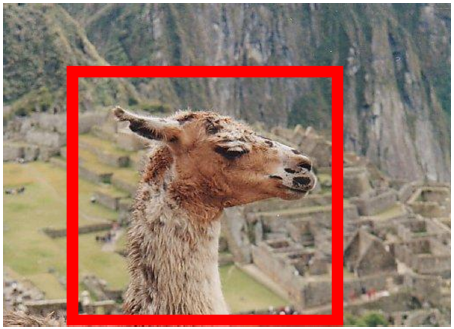 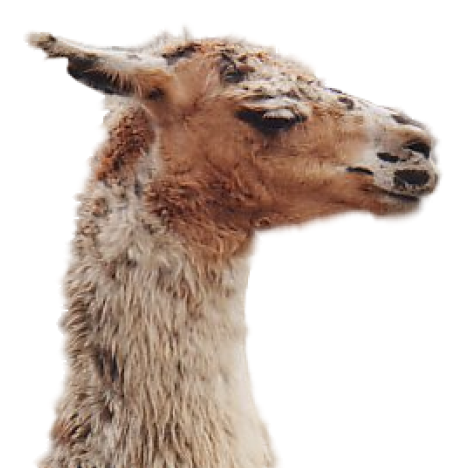 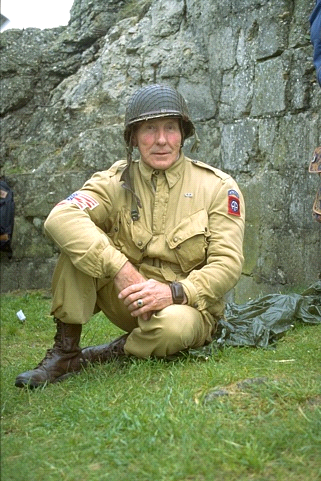 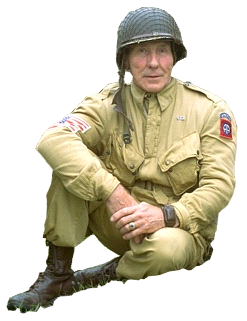 (C) Dhruv Batra
30
Background
Consumer image collections are typically related
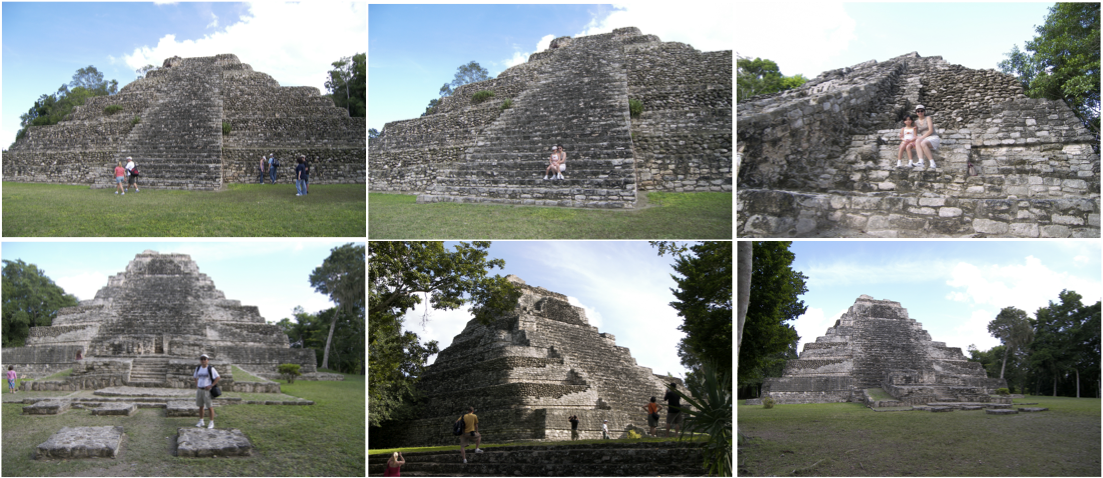 (C) Dhruv Batra
31
Background
Consumer image collections are typically related
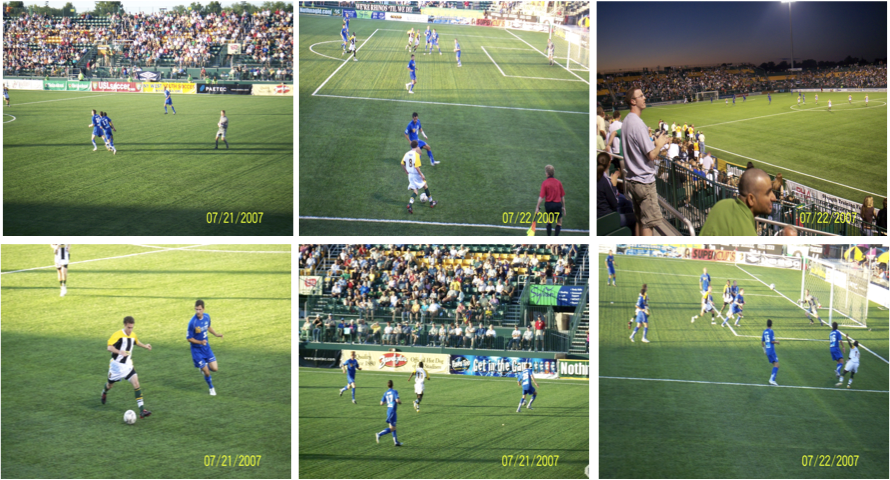 (C) Dhruv Batra
32
Interactive Co-segmentation
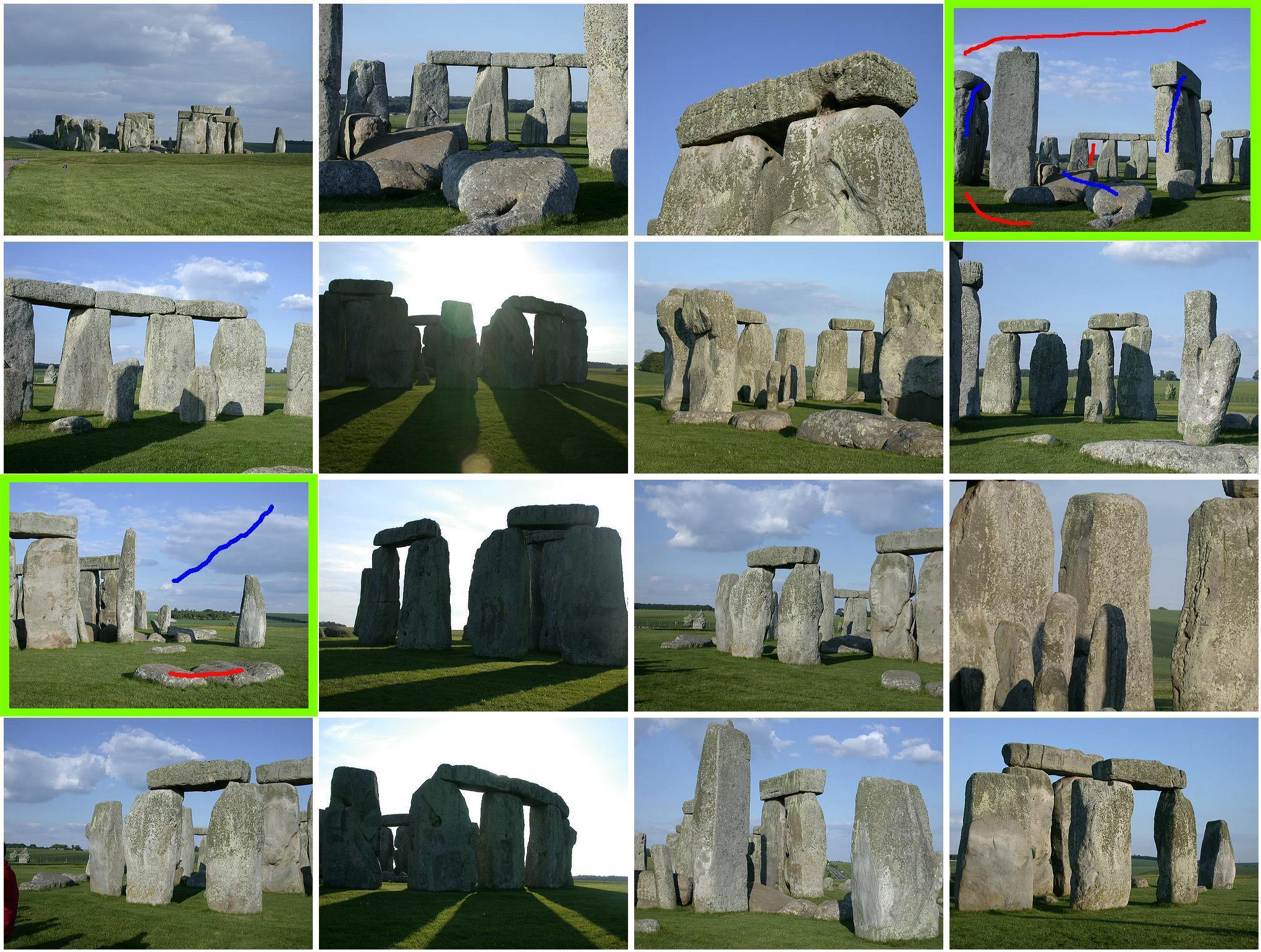 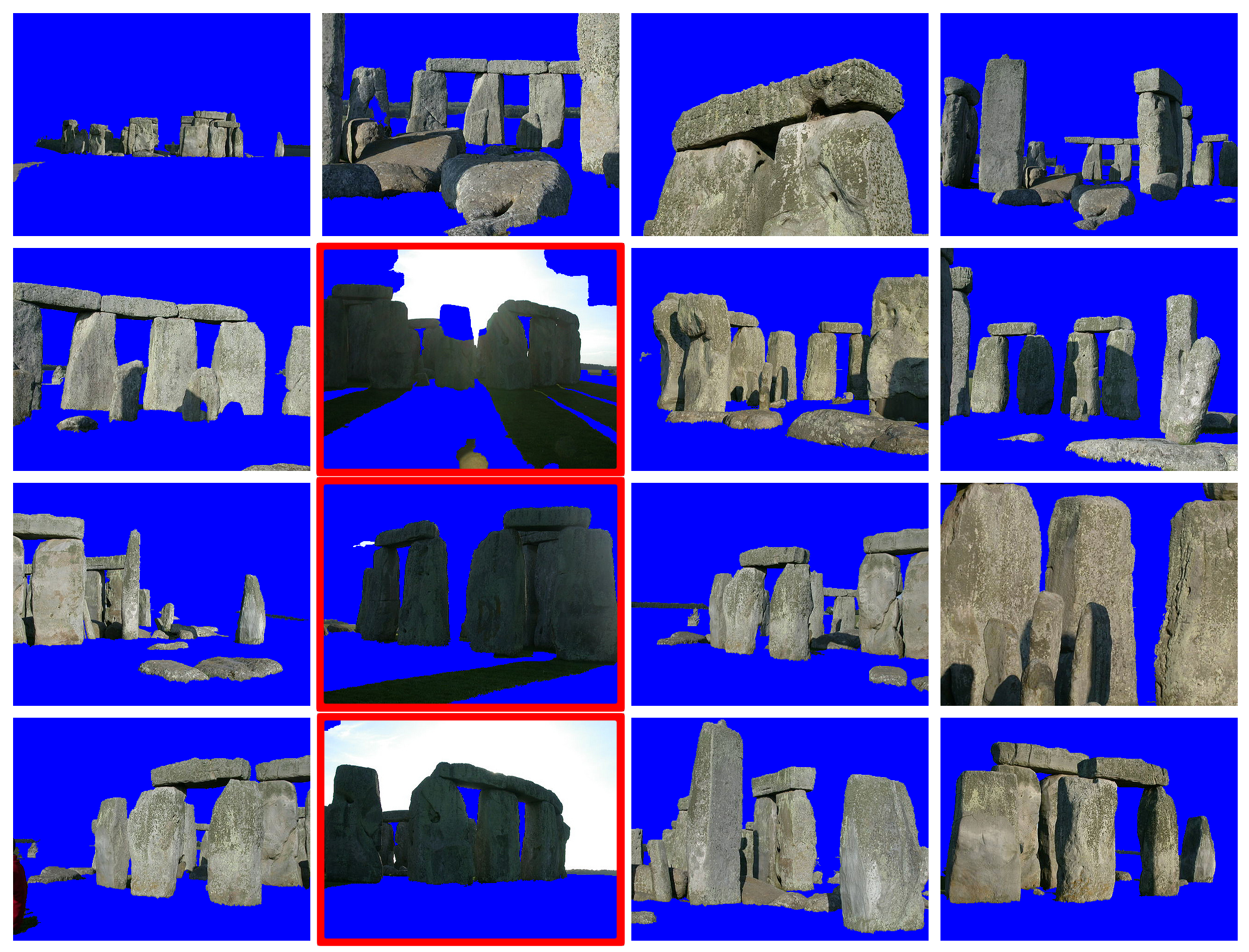 (C) Dhruv Batra
33
Interactive Co-segmentation
Group Appearance Model
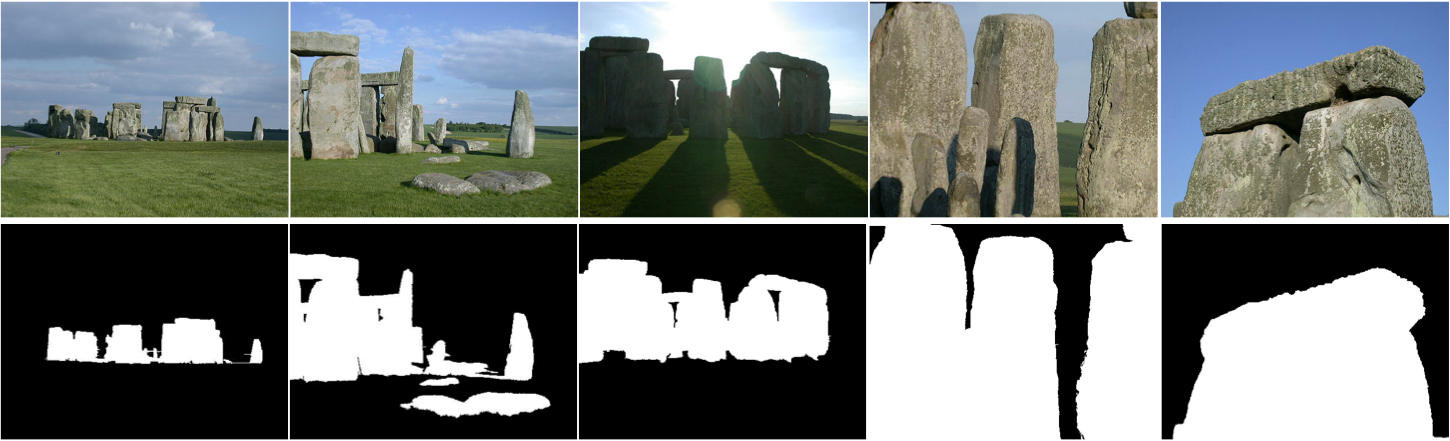 (C) Dhruv Batra
34
Interactive Co-segmentation
Energy functions per image






Basic setup:
Scribble image(s)
Learn Group Appearance Models
Set up energy minimization problem
Minimize energies to segment all images
Unary Appearance Model (GMMs)
Pairwise Appearance Model (Distance Metric Learning)
(C) Dhruv Batra
35
Interactive Co-segmentation
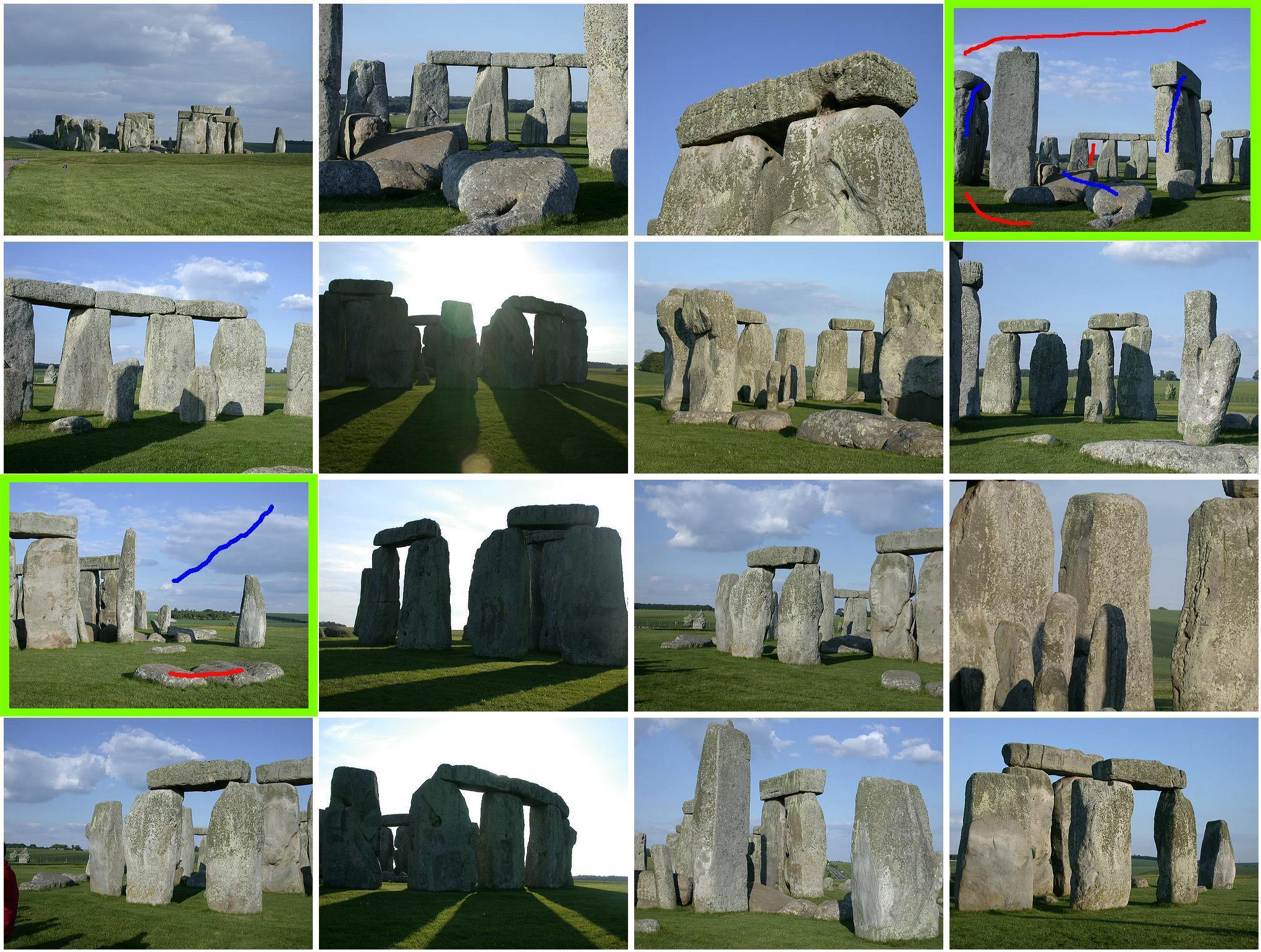 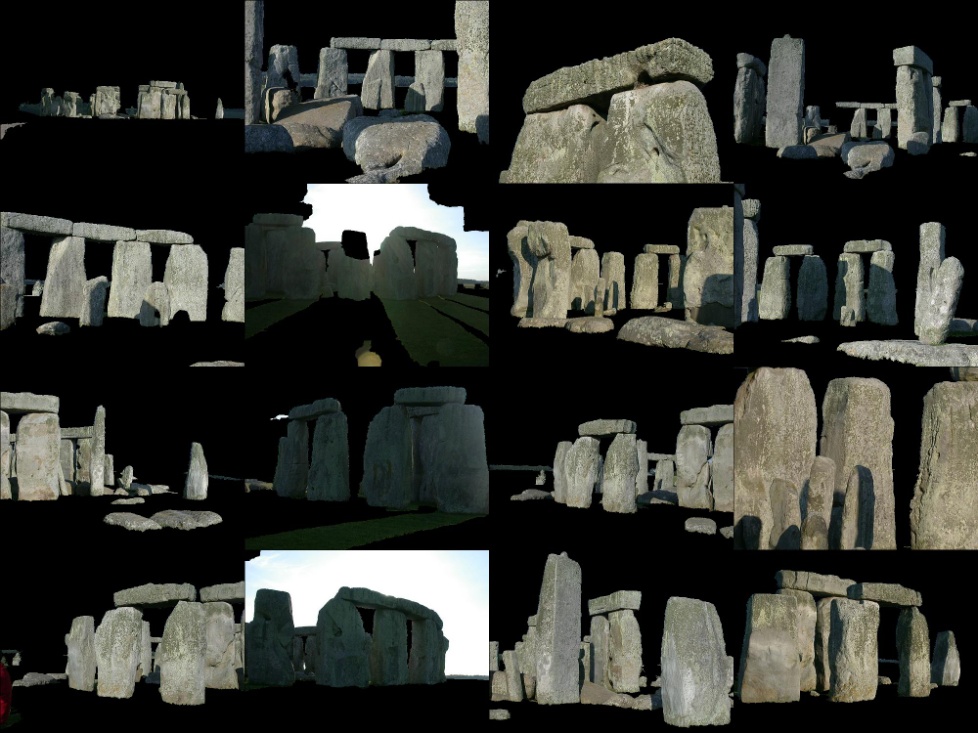 (C) Dhruv Batra
36
Scribble Guidance
Recommendation Maps
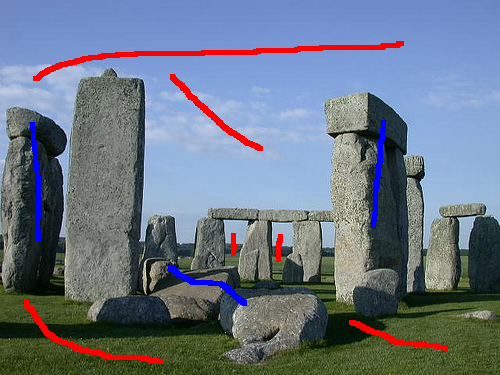 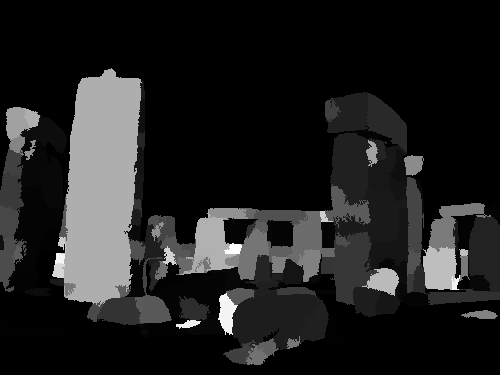 (C) Dhruv Batra
37
Scribble Guidance
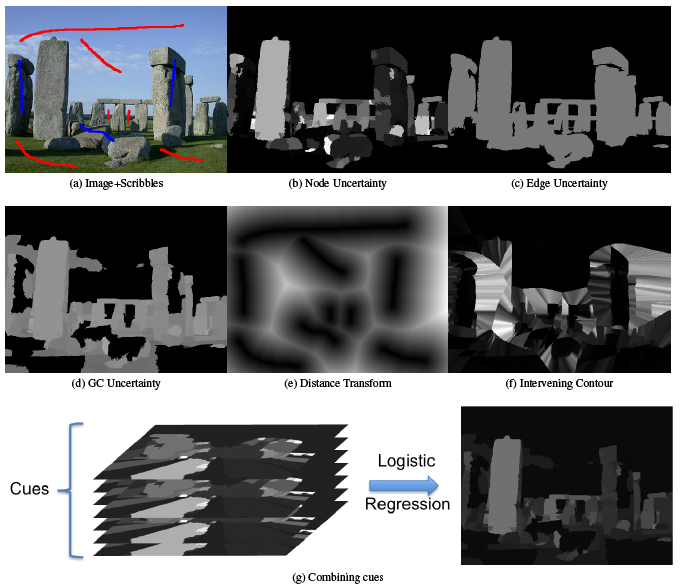 (C) Dhruv Batra
38
Interactive Co-segmentation
(C) Dhruv Batra
39
Dataset
Landmarks
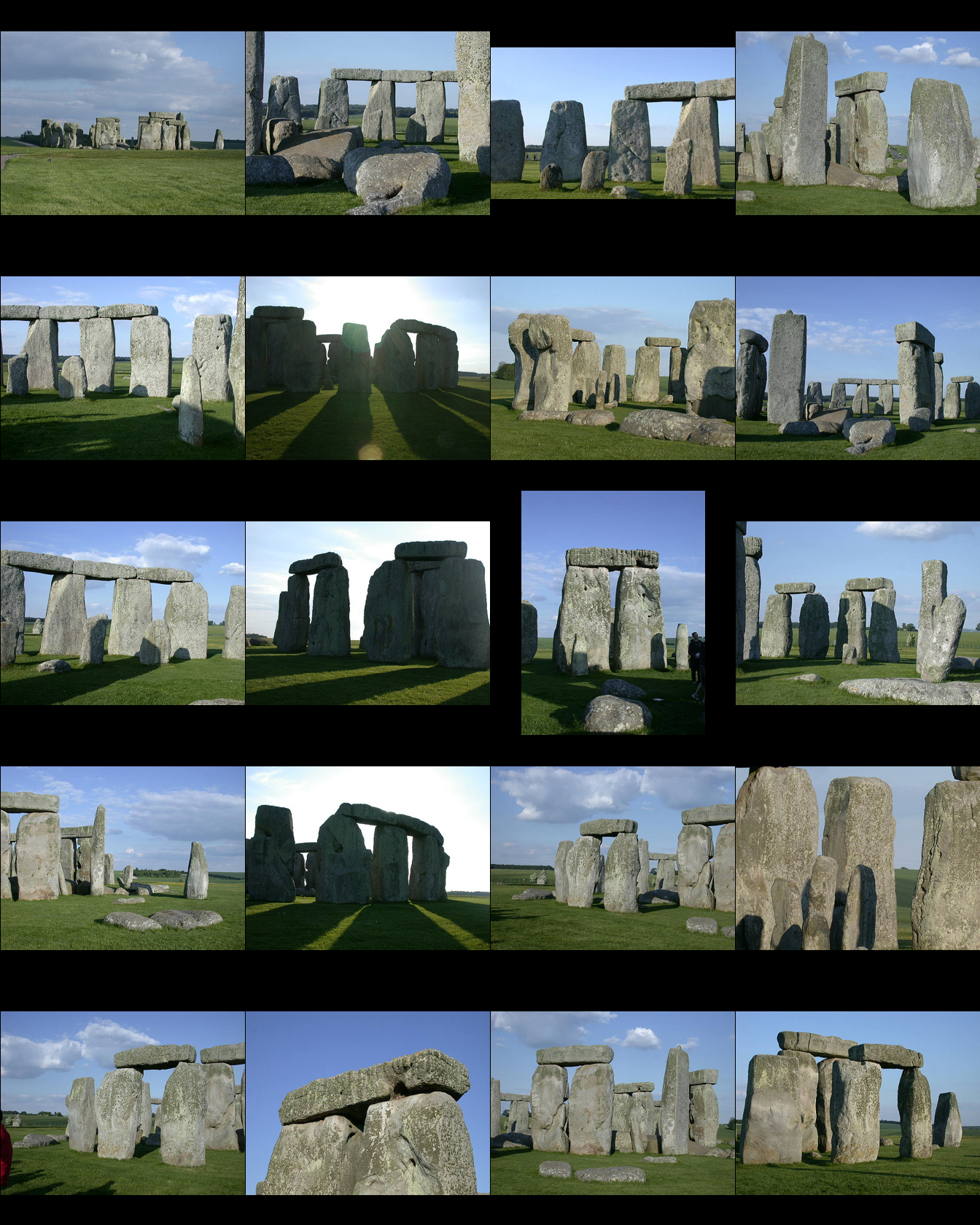 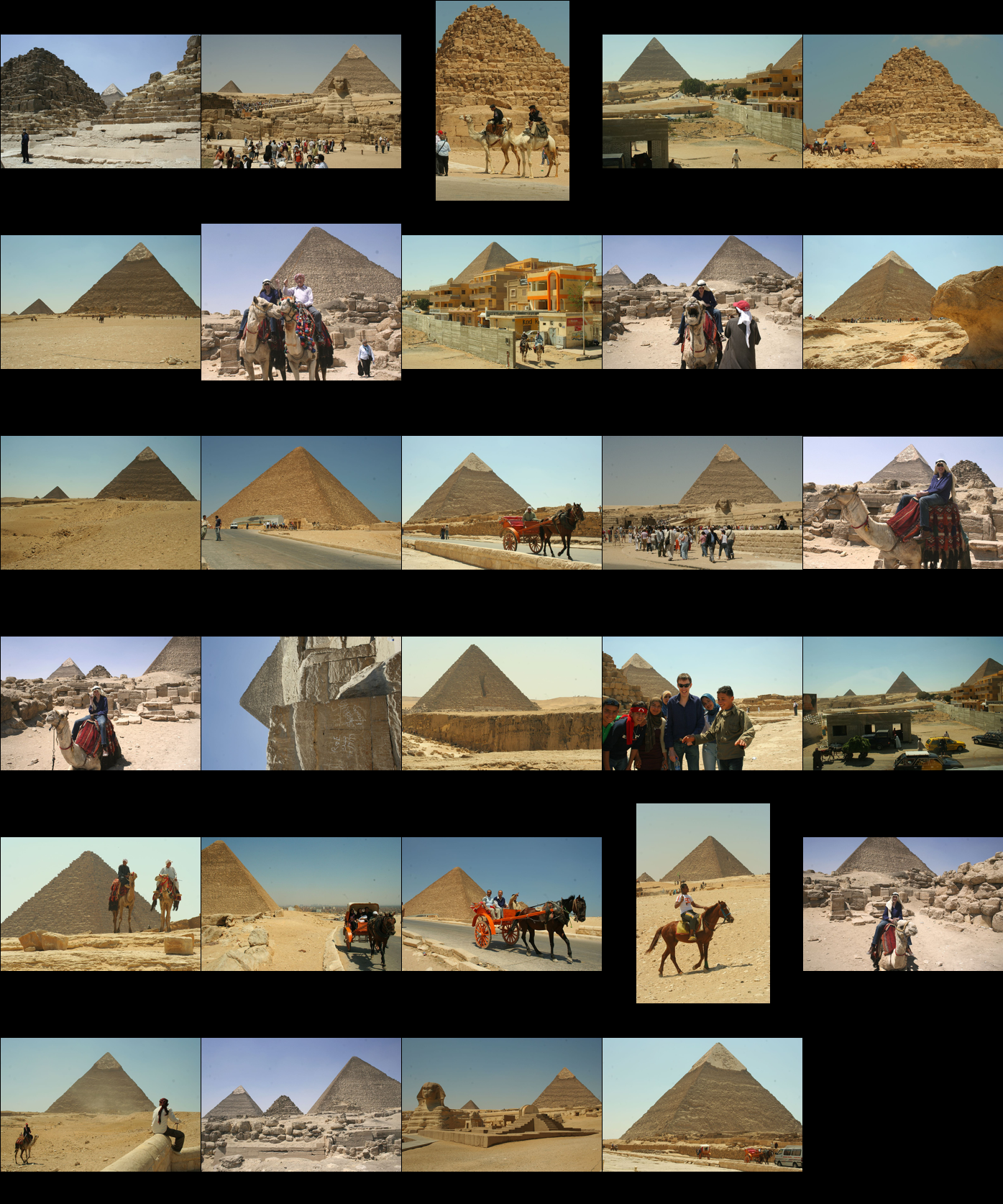 (C) Dhruv Batra
40
Dataset
Natural Scenes / Animal
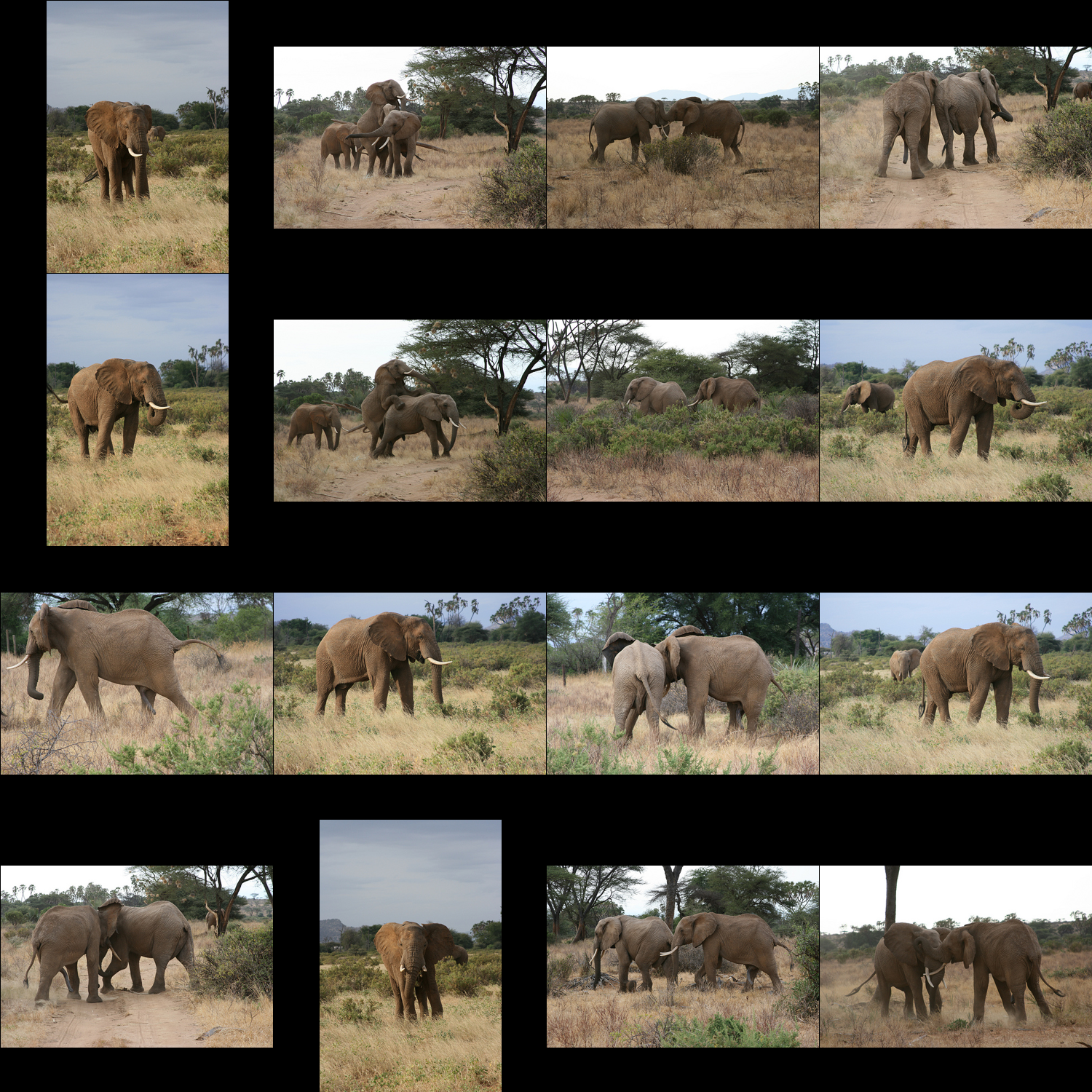 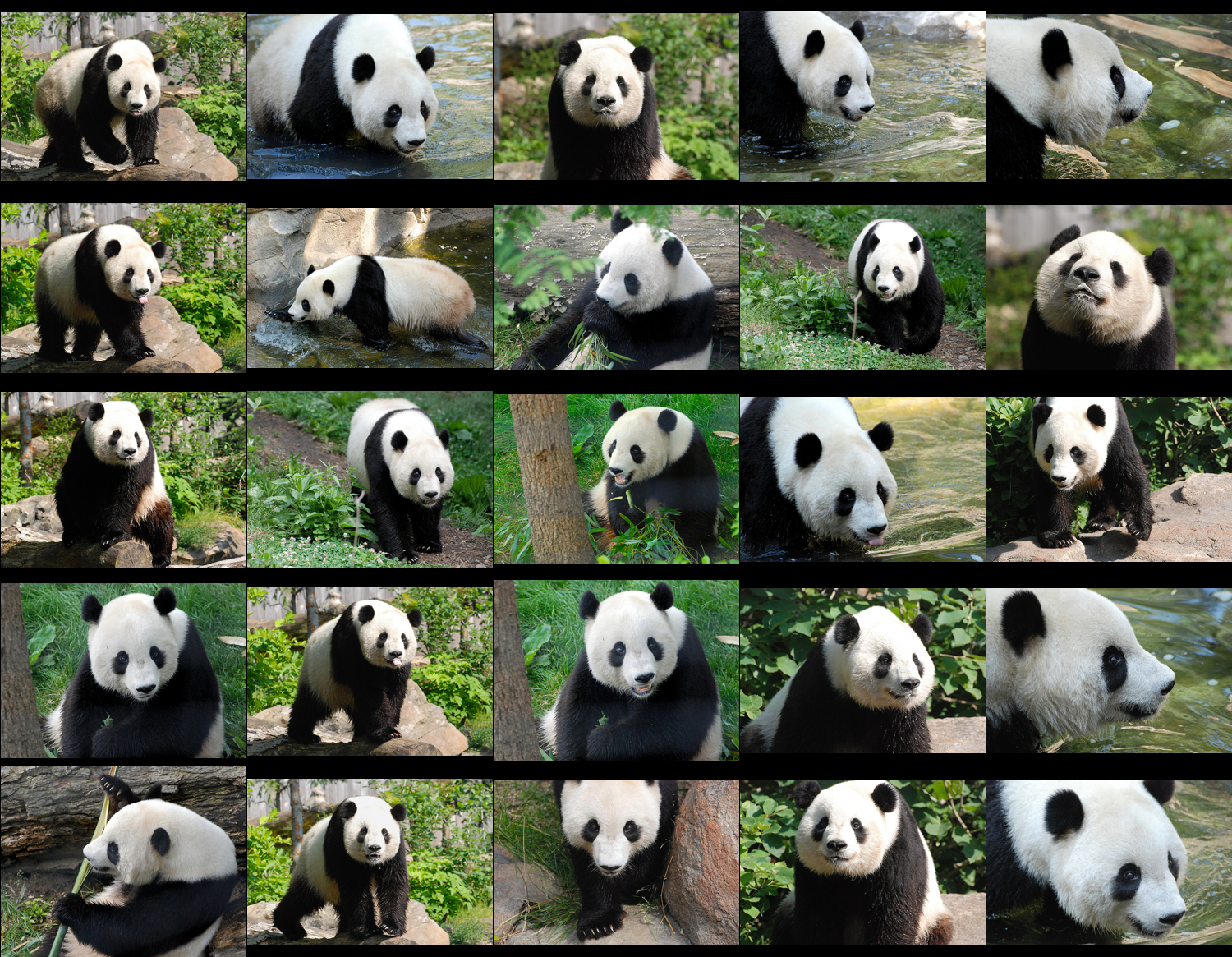 (C) Dhruv Batra
41
Dataset
Sports
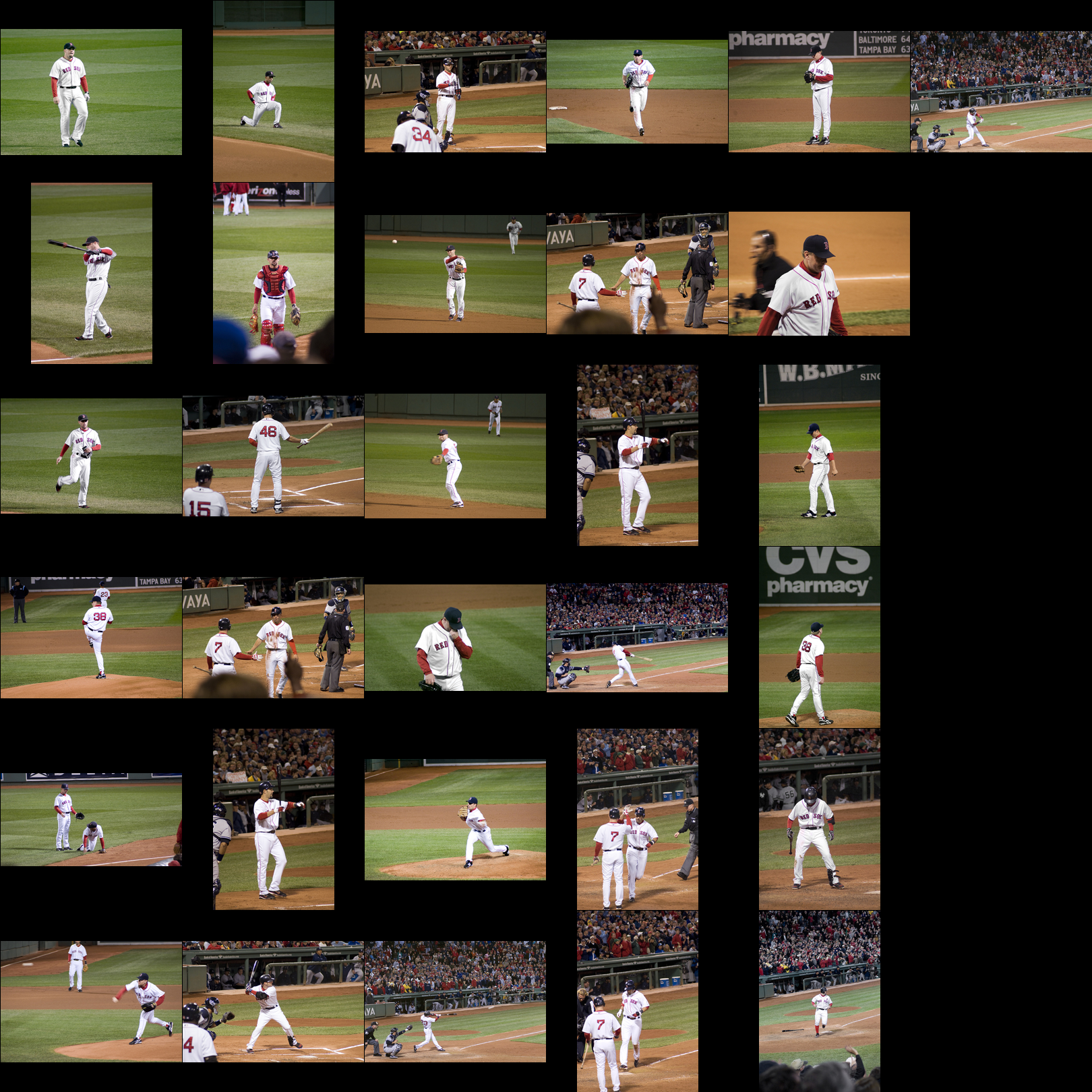 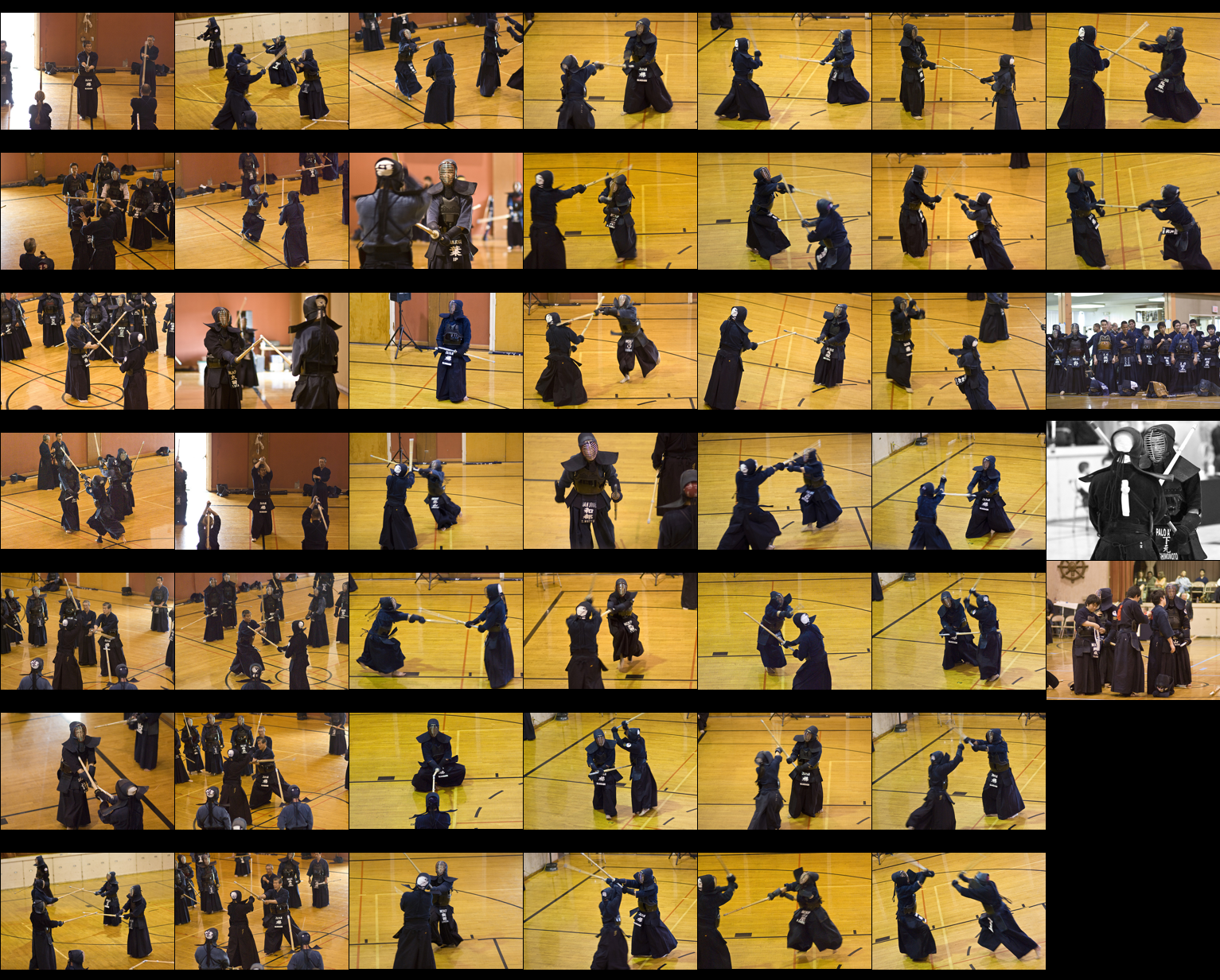 (C) Dhruv Batra
42
Dataset
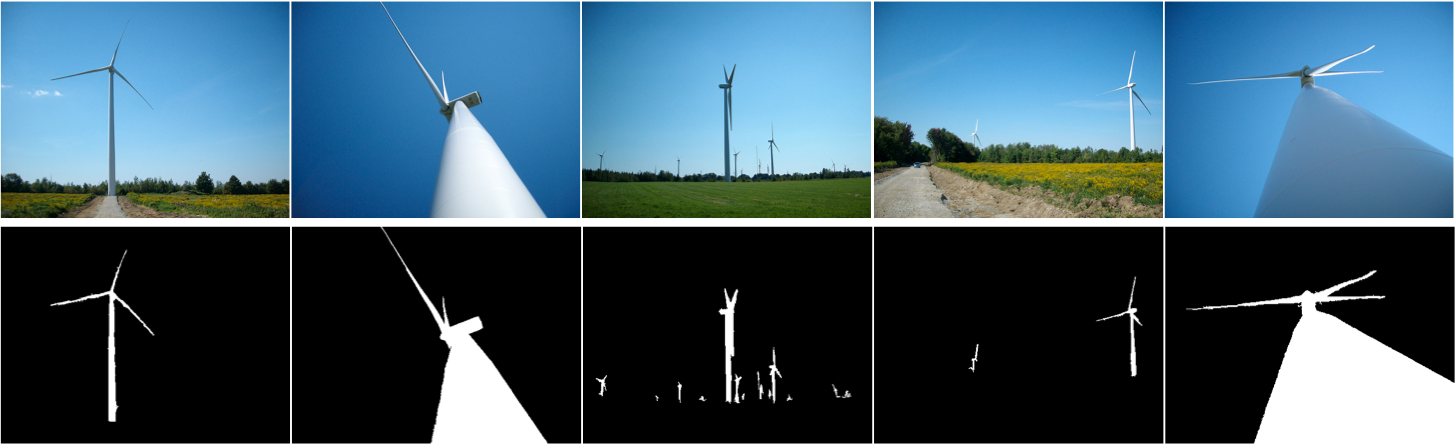 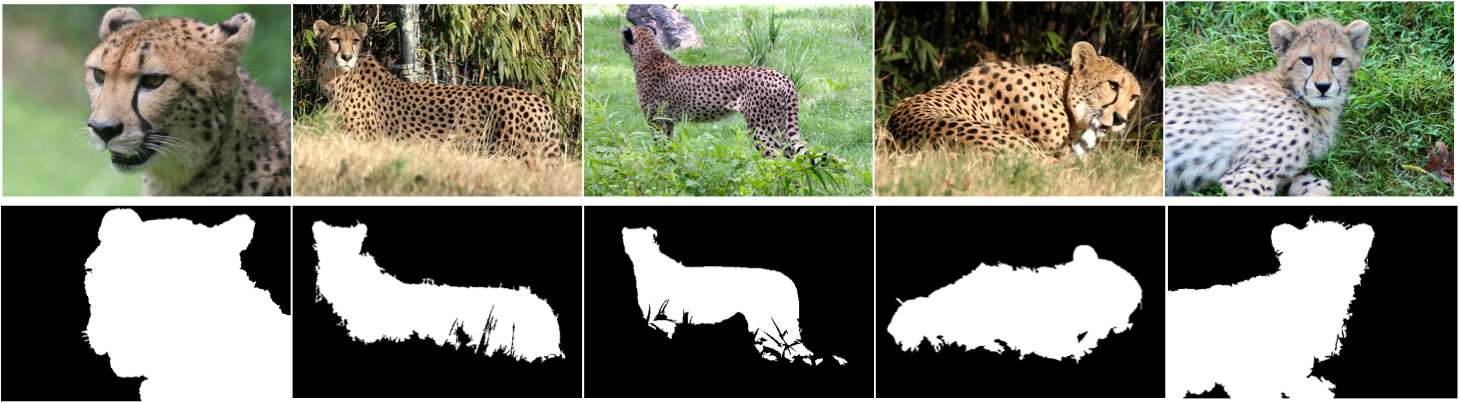 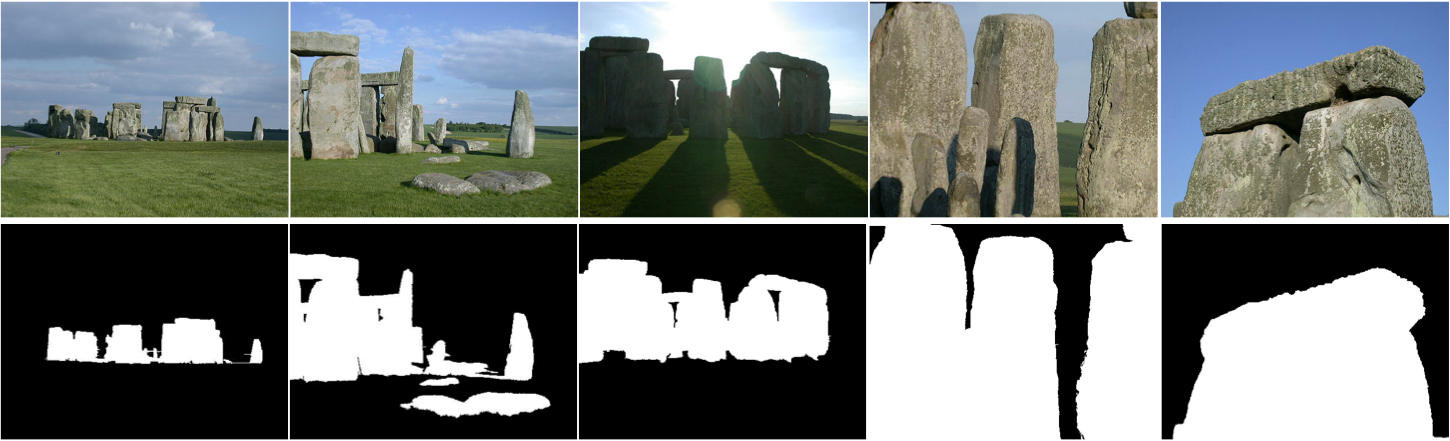 (C) Dhruv Batra
43
Mine Is Bigger Than Yours
Dataset Statistics
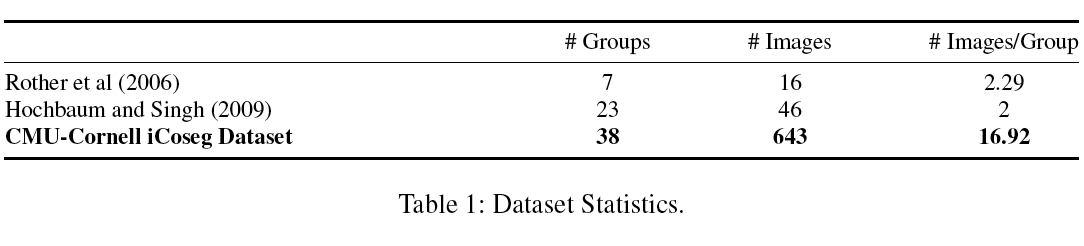 (C) Dhruv Batra
44
Title Plagiarized from David Forsyth’s talk at CVPR 2010.
iCoseg: Experiments
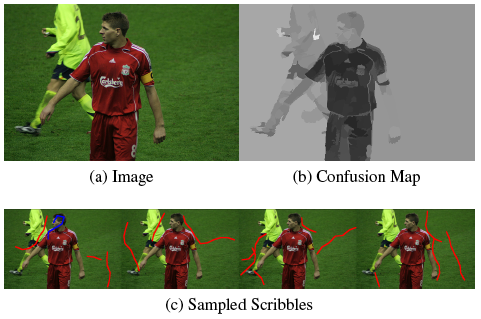 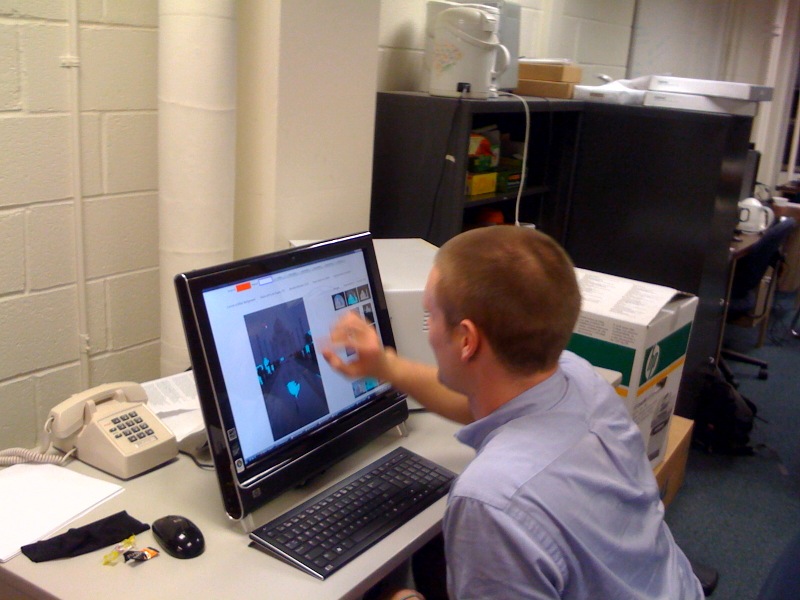 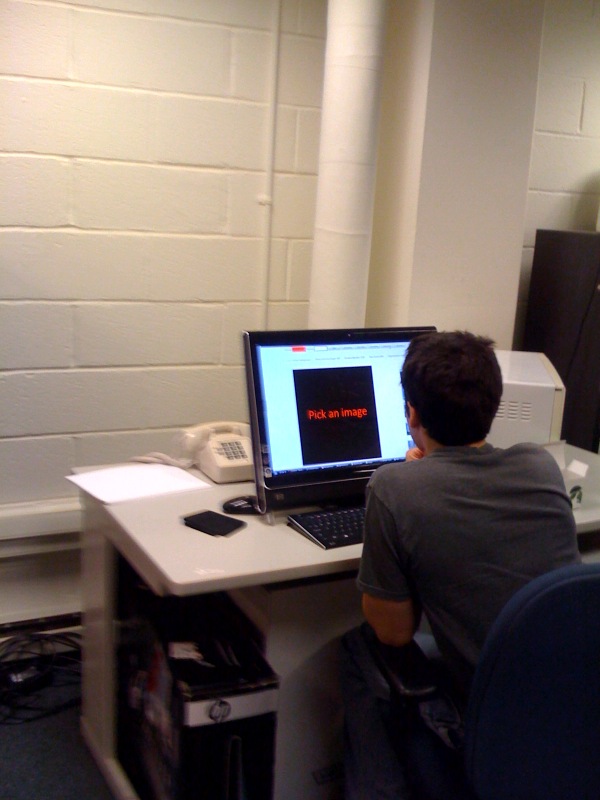 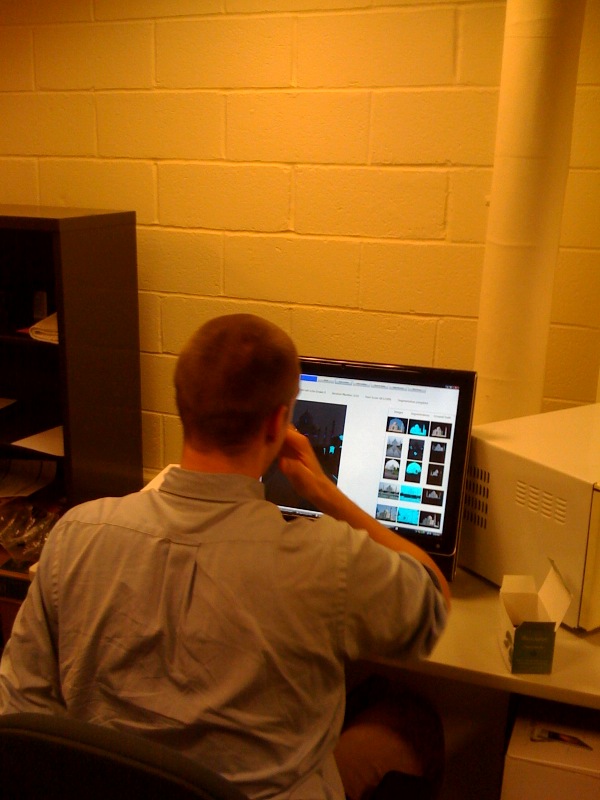 Machine Simulations
User Study
(C) Dhruv Batra
45
iCoseg: Results
Can effectively guide users without ever looking at all images!
Machine Simulations
User Study
(C) Dhruv Batra
46
3D Modelling
Interactive Co-segmentation + Shape from Silhouettes





iModel Video
[Kowdle et al. Under Prep]
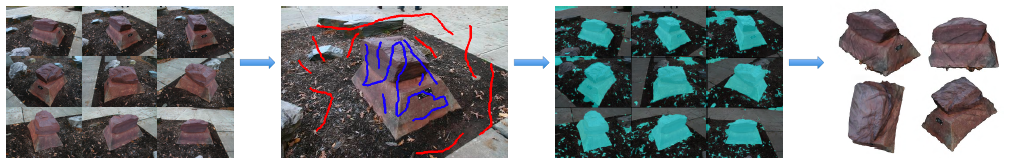 (C) Dhruv Batra
47
iPhone App
App Video
Jointly with Jason Lew, Adarsh Kowdle
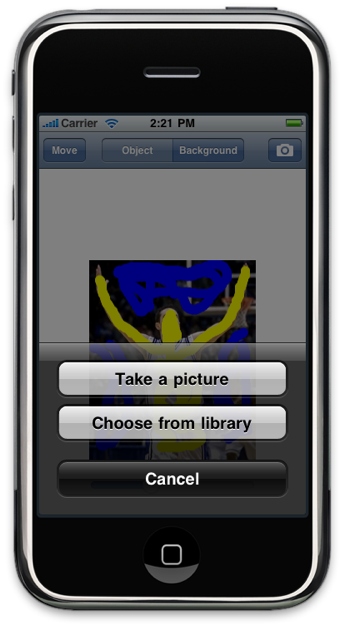 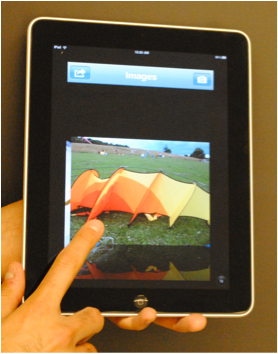 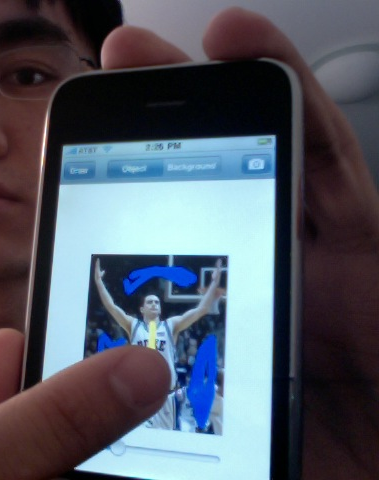 (C) Dhruv Batra
48
Summary
Graph-Structured Labelling Problems are ubiquitous!
pixels / regions / faces /etc are never independent

My thesis:
Learning: energy functions

Inference: Start-of-art inference engine




Applications: Interactive Co-segmentation & 3D Modelling
Theory
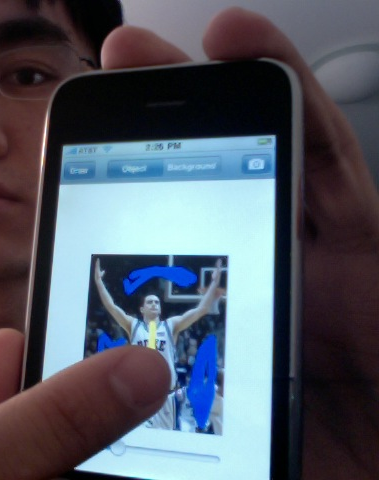 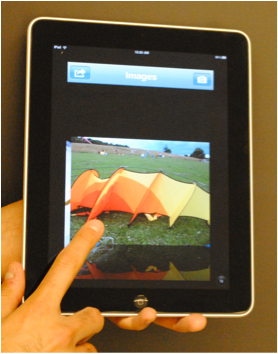 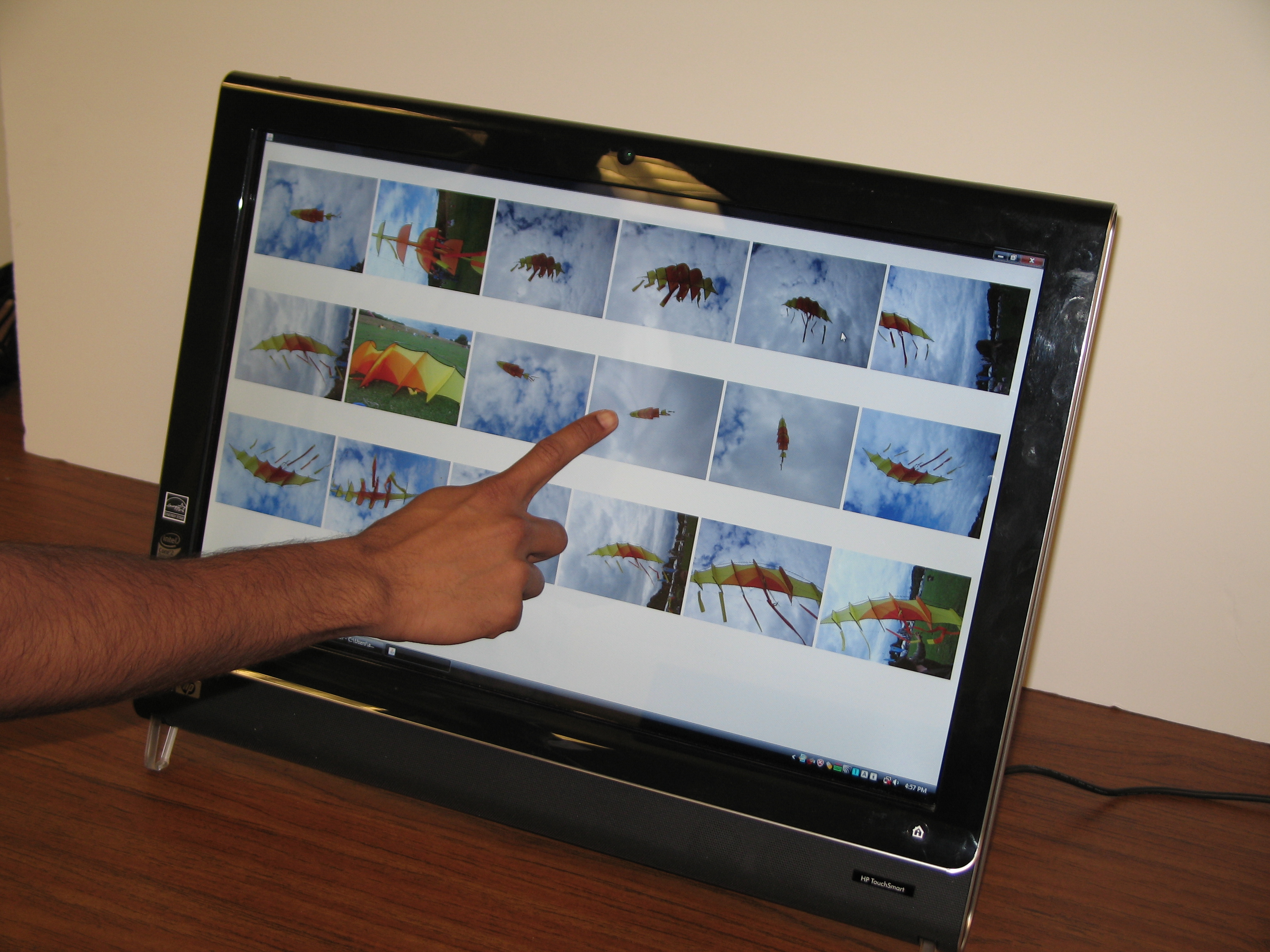 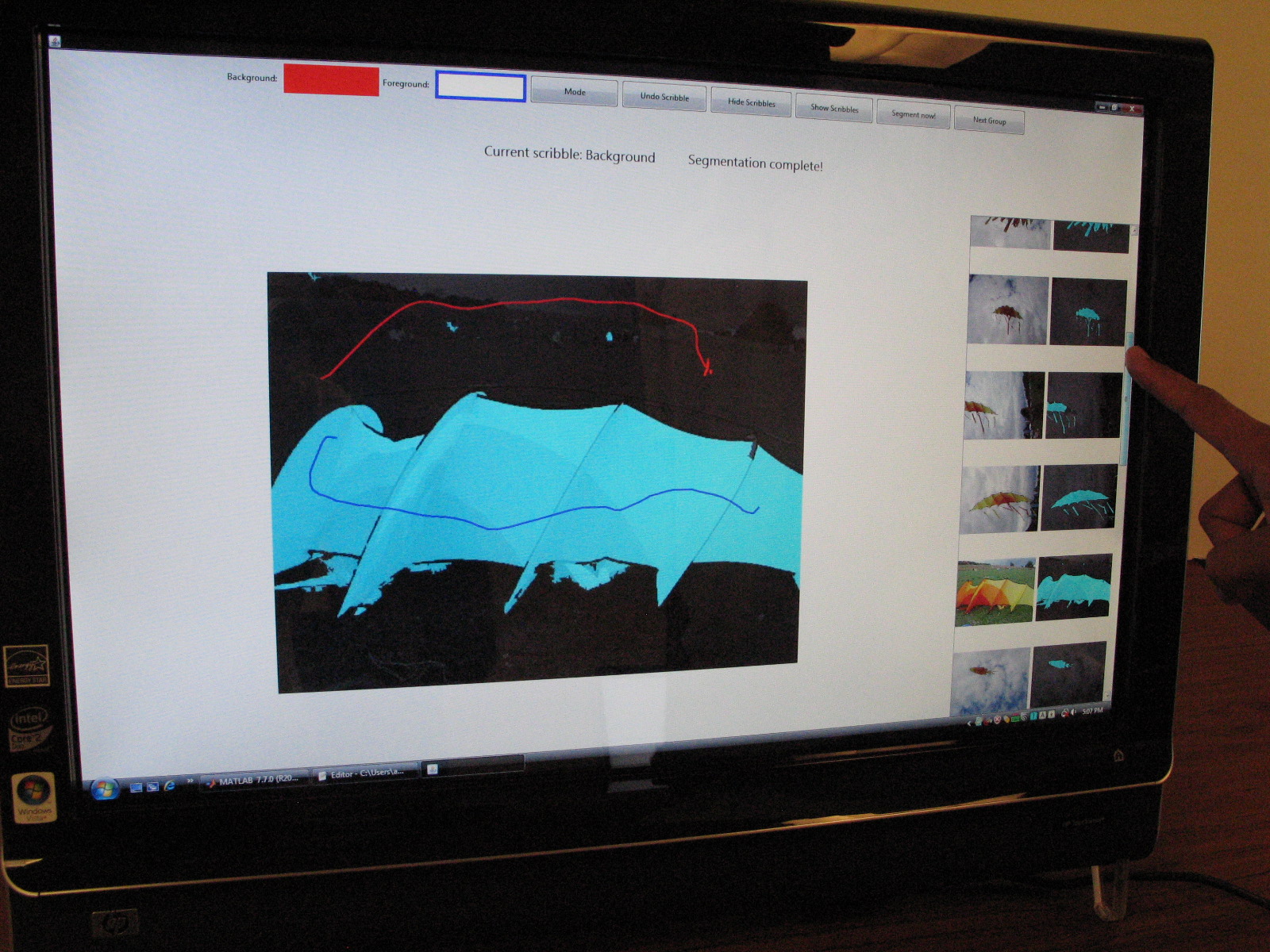 Applications
(C) Dhruv Batra
49
Thank You!
Co-authors:

OPD: Andrew Gallagher, Devi Parikh, Tsuhan Chen;

iCoseg: Adarsh Kowdle, Jason Lew, Devi Parikh, Kevin Tang, Jiebo Luo, Tsuhan Chen
Future Work
Where do sub-graphs come from?



One natural idea:
(Orthogonal) Projections of Primal Energy onto Outer-Planar Energies

This contains an NP-hard problem
Maximum outer-planar sub-graph problem
(C) Dhruv Batra
51
Future Work
Where do sub-graphs come from?

Currently using Greedy Heuristic:
Start with a spanning tree
Add edges till maximal outer-planar
Remove edges from graph, repeat
(C) Dhruv Batra
52
Decompositions
Heuristic:
Able to find 2-subgraph decompositions surprisingly often
(C) Dhruv Batra
53
Future Work
In Future
Start with a large family of subgraphs
Pick a collection
Perform Inference
Greedily pick next  most improvement in lower bound

Diminishing returns / Submodularity? 
Greedy >= 63% of OPT
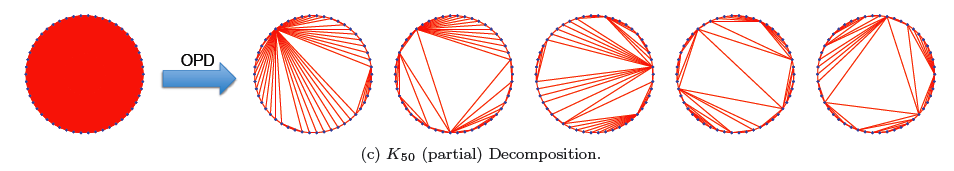 (C) Dhruv Batra
54
Future Work
Beyond OPD
?
BP
TRW
OPD
Star-graphs
Trees
Outer-planar graphs
Treewidth = 1
Treewidth = 2
Treewidth = 3,4,…, k
(C) Dhruv Batra
55
Future Work
Combining Exact Inference Algorithms
Submodularity
Max-flow / min-cut
Constraint on parameters
Constraint on structure
Outer-planarityLow-Treewidth
Dynamic Programming
1
2
3
(C) Dhruv Batra
56
Future Work
Combining Exact Inference Algorithms
Exact InferenceDynamicProgramming
Exact InferenceGraph-Cuts
(C) Dhruv Batra
57
Future Work
Open Questions:

M-Best MAP solutions from decomposition methods?

Confidence measures (min-marginals) from decomposition methods?

Do decomposition ideas extend to harder problems like min-prod-sum instead min-sum?

Distributed processing?
(C) Dhruv Batra
58
Proof Sketch
Equivalent Binary Integer Programming Formulation





Equivalent Linear Programming Formulation
(C) Dhruv Batra
59
Proof Sketch
Primal corresponding to dual-decomposition





Outer-Bound on the Marginal Polytope
Kept
Relaxed
(C) Dhruv Batra
60
Results
Optical Flow
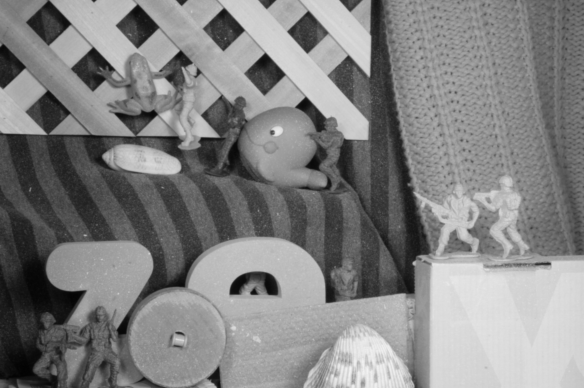 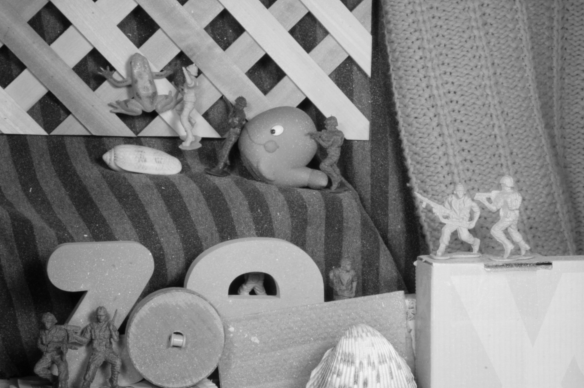 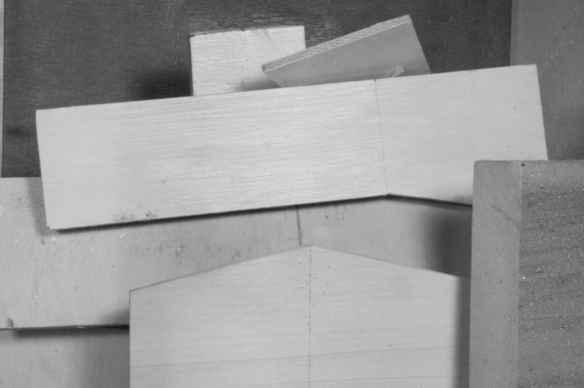 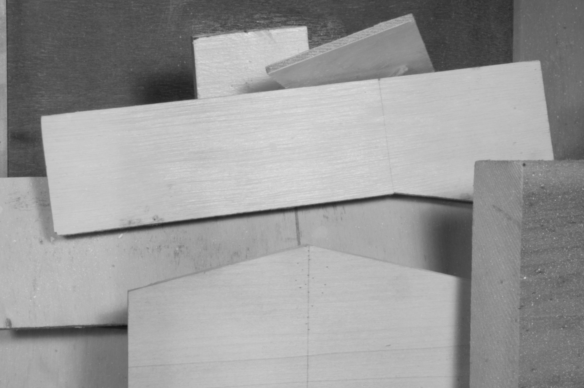 Army
Wooden
(C) Dhruv Batra
61
Experiment
Multi-class Object Labelling
Node Optimal States
Co-occurance
(C) Dhruv Batra
62
Results
Multi-class Object Labelling
(C) Dhruv Batra
63
Take-home Messages
Interesting idea of identifying tractable subproblems within intractable ones

First step towards structures topologically more complex than trees

OPD-approximation is guaranteed to be tighter than baselines (like TRW)

OPD is useful for hard vision problems
(C) Dhruv Batra
64
K50
Synthetic parameters
Randomly sampled energies from Gaussian dist.
K50: 2-label problem
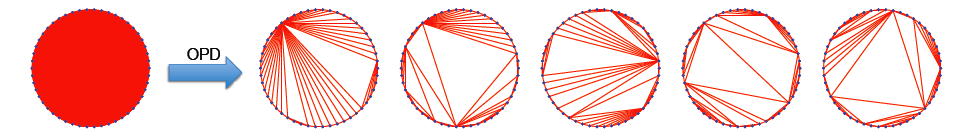 (C) Dhruv Batra
65
K50
Effect of Number of Decompositions
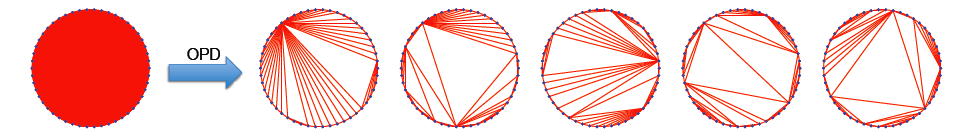 (C) Dhruv Batra
66
K50
Effect of Number of Decompositions
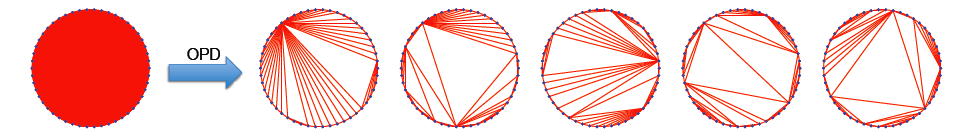 (C) Dhruv Batra
67
K50: Multi-Label
Synthetic parameters
Randomly sampled energies from Gaussian dist.
K50: 4-label problem
(C) Dhruv Batra
68
Higher-Order Cliques
Order Reduction
Kolmogorov-Zabih Reduction [KZ ’04; Freedman & Drineas ’05; Ishikawa ‘09]

Reduction by Substitution
Factor
Variable
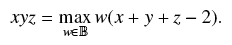 (C) Dhruv Batra
69
Higher-Order Cliques
Experiments with synthetic energies
50-node Delaunay Planar
(C) Dhruv Batra
70
Planar Inference
Planar-Cut
Source (0)
X1
X2
X3
X4
E(X1,X2,X3,X4)
Outer-planarity
Planar-cut
Outer-planar Decomposition
OPD-DD: Message
OPD
Non-outerplanar graph
Agreement Variables
(C) Dhruv Batra
72
Decomposition Methods
“Certificate” property






Decomposition Lower Bound
Flow-value >k
s
t
G
Cut-value <= k
Given graph G, can we push an s-t flow of value > k?
(C) Dhruv Batra
73
Max-flow / Min-cut
Construction
[Hammer ‘65], [Kolmogorov, PAMI ’04]
Source (0)
9
2
1
X1
X2
E(X1,X2)
2
5
4
Sink (1)
X1 = 1  X2 = 0
Cost of st-cut = 8
E(1,0) = 8 + const
(C) Dhruv Batra
74
Inference
Construction
[Hammer ‘65], [Kolmogorov, PAMI ’04]
Source (0)
9
2
1
X1
X2
E(X1,X2)
2
5
4
Sink (1)
Submodularity!
Max-flow / min-cut
(C) Dhruv Batra
75
Planar Inference
Planar-Cut Construction
[Schraudolph et al. NIPS ’08]
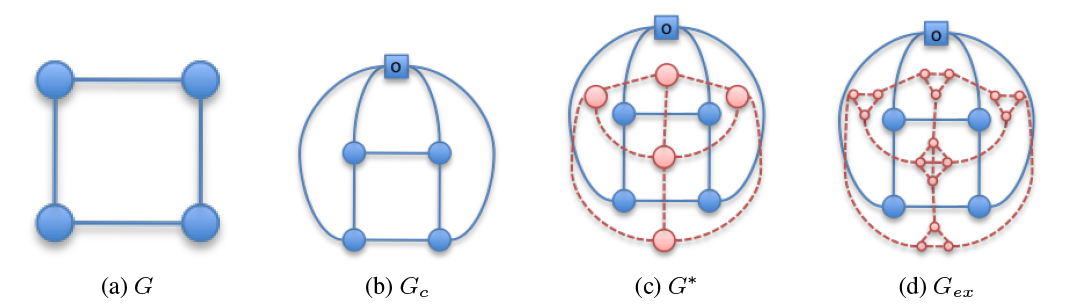 Run-Time
Run-time:
K iterations x D decompositions x N cuts

Complexity of min-cut
Best known algorithm: 
Current implementation: 

Complexity of max-flow/min-cut
(Smart) Push-relabel:  
(Dynamic tree) Push-relabel
(C) Dhruv Batra
77
Outer-planar Decomposition
OPD
messages
Agreement Variables
(C) Dhruv Batra
78
Outer-planar Decomposition
OPD-MP: Message
OPD
Non-outerplanar graph
Agreement Variables
(C) Dhruv Batra
79
Outer-planar Decomposition
OPD-MP: Message
OPD
Non-outerplanar graph
Message
Agreement Variables
Min-marginal
(C) Dhruv Batra
80
Dynamic Planar Cuts
How many cuts?
2*N 			[Naively]
N+1 			[Slightly smarter]
1 + N updates		[Proposed]
OPD
message
Non-outerplanar graph
Agreement Variables
(C) Dhruv Batra
81
Dual Decomposition
Primal problem


Re-formulate


Langragian Relaxation
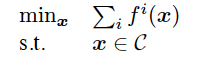 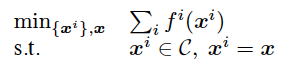 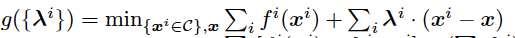 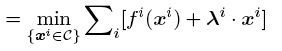 Lower-Bound
(C) Dhruv Batra
82
Komodakis ICCV ‘07; Bertsekas ’99
Dual Decomposition
Dual (Master) Problem



Dual (Slave) Problems



Can solve master with Projected Subgradient Ascent
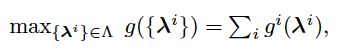 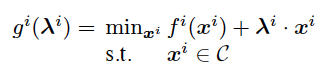 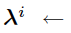 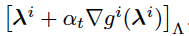 (C) Dhruv Batra
83
Dual Decomposition
Projected Subgradient Ascent


What is subgradient?
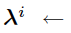 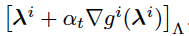 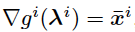 (C) Dhruv Batra
84
Dual Decomposition
Primal problem



Want to solve independently
To parallelize
Each sub-problem easy, cumulative problem hard
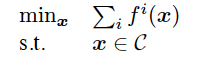 (C) Dhruv Batra
85
Dual Decomposition
Primal problem



Re-formulate



Relax (Langragian dual)
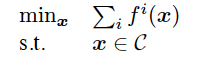 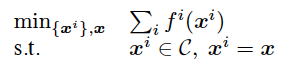 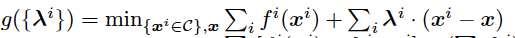 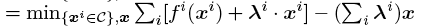 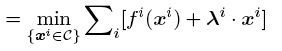 (C) Dhruv Batra
86
Dual Decomposition
Dual (Master) Problem




Dual (Slave) Problems



Can solve master with Projected Subgradient descent
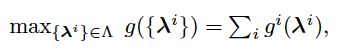 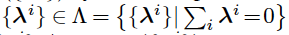 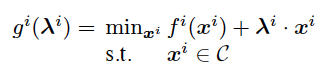 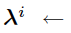 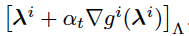 (C) Dhruv Batra
87
Dual Decomposition
Projected Subgradient Descent


What is subgradient?
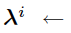 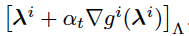 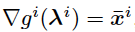 (C) Dhruv Batra
88
Dual Decomposition
Overview
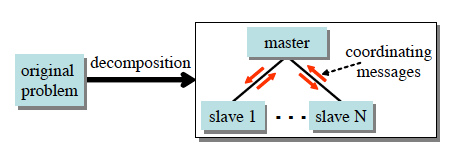 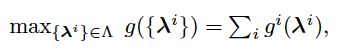 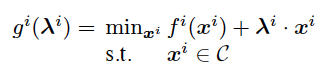 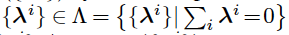 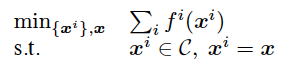 (C) Dhruv Batra
89
MAP
Goal


Integer Program formulation
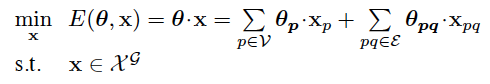 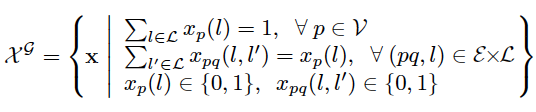 (C) Dhruv Batra
90
MAP as TRW
Distribute parameters:



Decompose energy
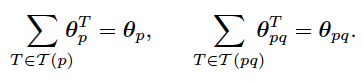 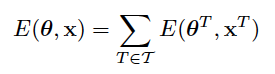 (C) Dhruv Batra
91
MAP as DD
Primal Problem




Dual
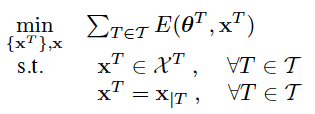 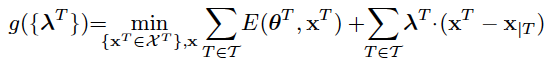 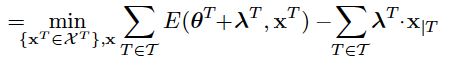 (C) Dhruv Batra
92
MAP as DD
Dual (Master) Problem



Dual (Slave) Problems


Can solve master with Projected Subgradient descent
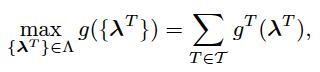 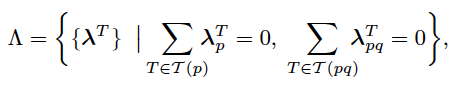 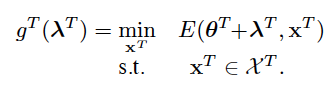 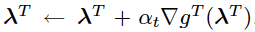 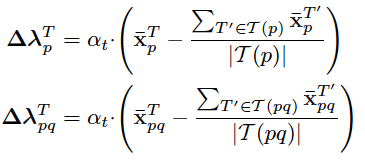 (C) Dhruv Batra
93
MAP as DD
Algorithm





Interpretation
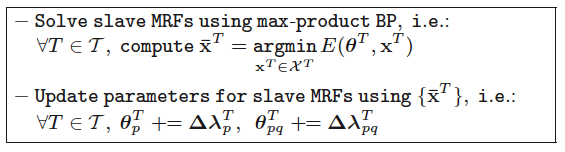 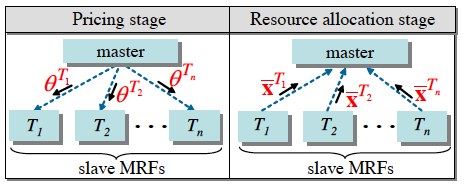 (C) Dhruv Batra
94
MAP as DD
Theoretical Guarantees
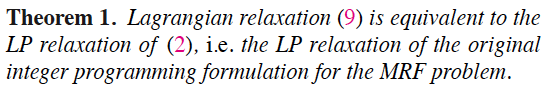 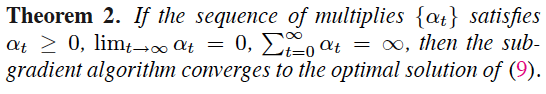 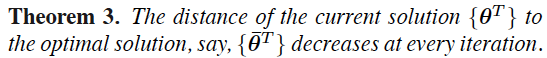 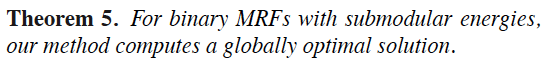 (C) Dhruv Batra
95